“Big Idea” Question
Intro
Review Concepts
Check-In Questions
Teacher Engagement
Vocabulary
Student-Friendly Definition
Examples & Non-Examples
Morphological Word Parts
Frayer Model
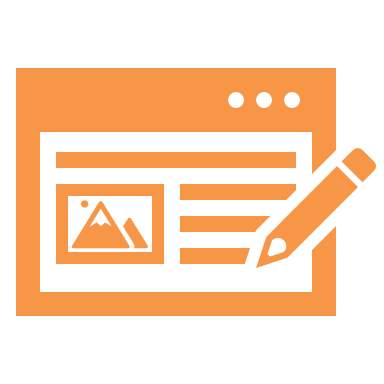 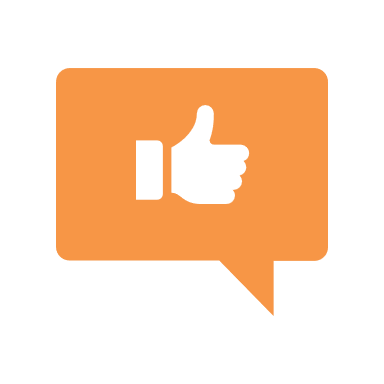 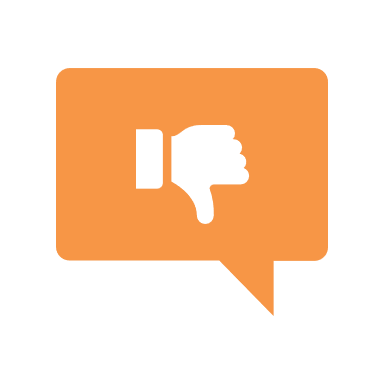 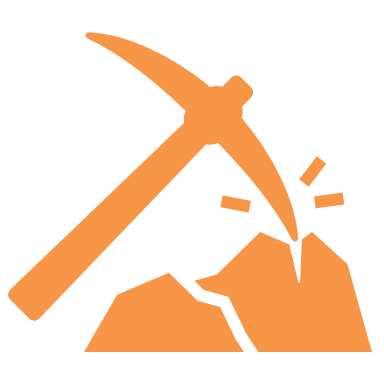 Simulation/Activity
[Speaker Notes: OK everyone, get ready for our next lesson.  Just as a reminder, these are the different components that our lesson may include, and you’ll see these icons in the top left corner of each slide so that you can follow along more easily!]
Work
Intro
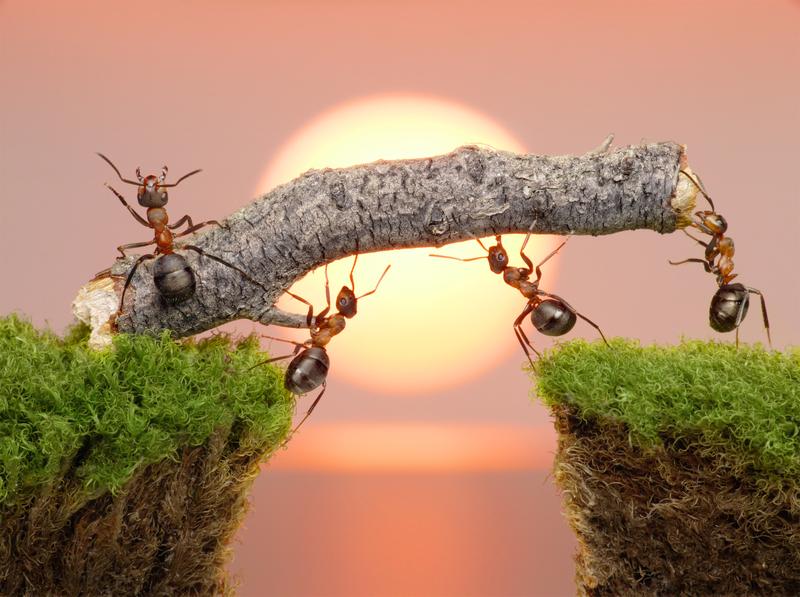 [Speaker Notes: Today, we’ll be learning about the word: Work.]
Big Question: How does energy create work?
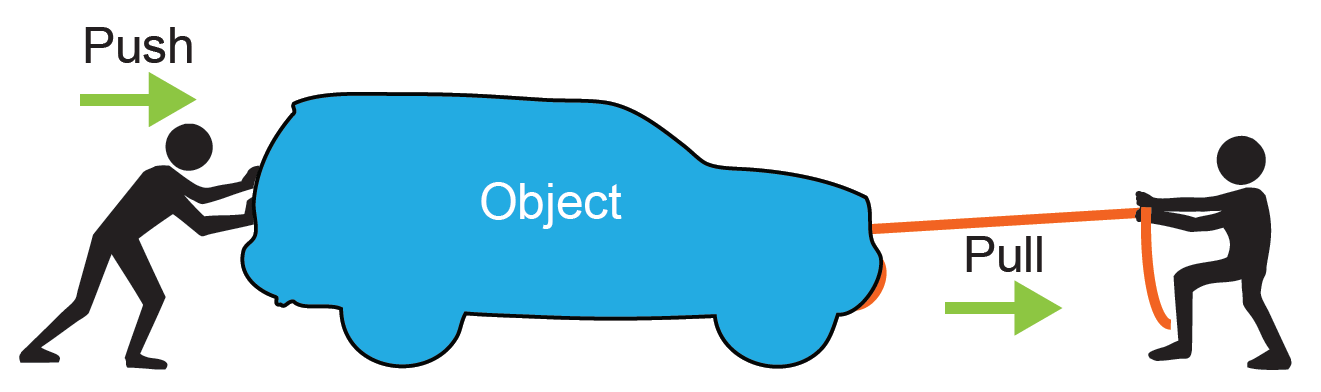 [Speaker Notes: Our “big question” is: How does energy create work?
[Pause and illicit predictions from students.]

I love all these thoughtful scientific hypotheses!  Be sure to keep this question and your predictions in mind as we move through these next few lessons, and we’ll continue to revisit it.]
[Speaker Notes: Before we move on to our new topic, let’s review some other words & concepts that you already learned and make sure you are firm in your understanding.]
Energy: the ability to cause change
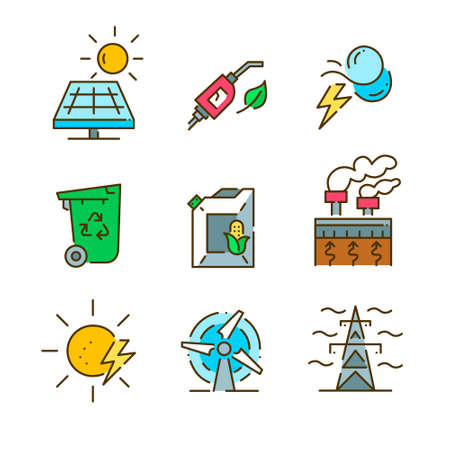 [Speaker Notes: Energy is the ability to cause change.]
Force: push or pull on an object
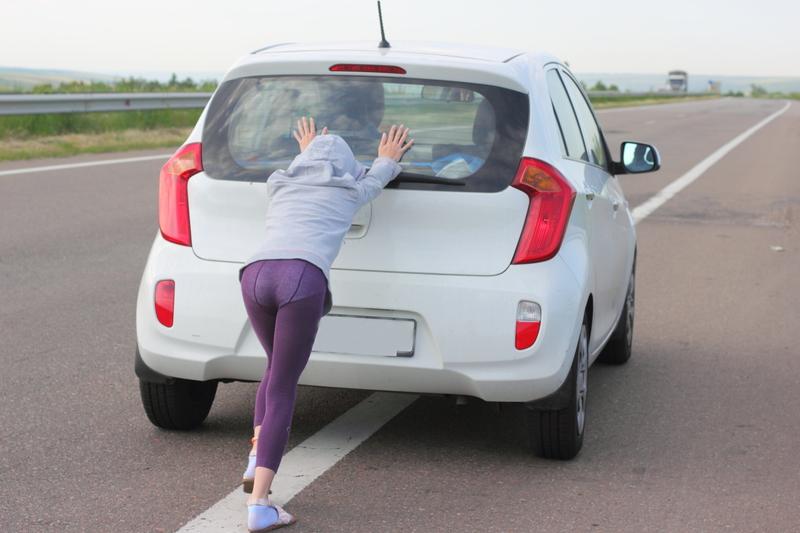 [Speaker Notes: Force is a push or pull on an object.]
Distance: how far an object travels
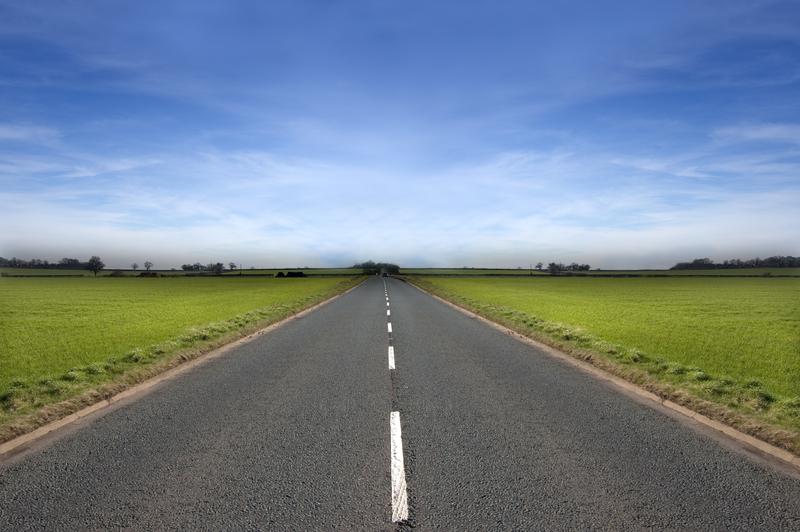 [Speaker Notes: Distance is how far an object travels.]
Direction: where something moves or points
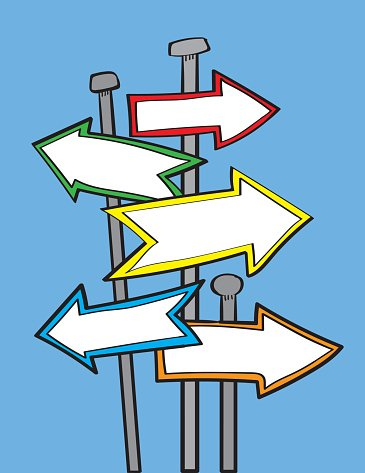 [Speaker Notes: Direction is where something moves or points.]
[Speaker Notes: Now let’s pause for a moment to review the information we have covered already.]
________ is the ability to cause change.
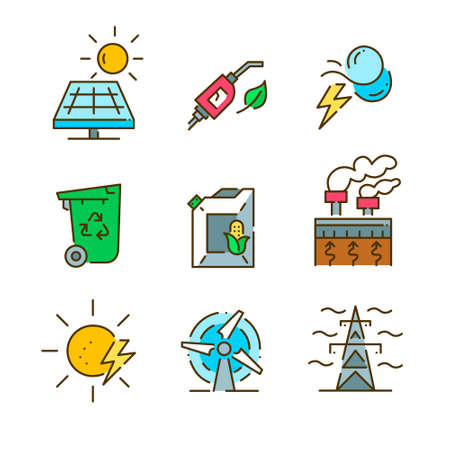 Energy
Work
[Speaker Notes: __________ is the ability to cause change.

[Energy]]
________ is the ability to cause change.
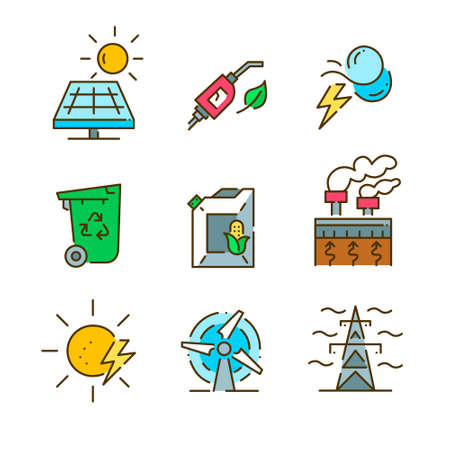 Energy
Work
[Speaker Notes: __________ is the ability to cause change.

[Energy]]
True or False: Force is the push or pull of an object.
True 
False
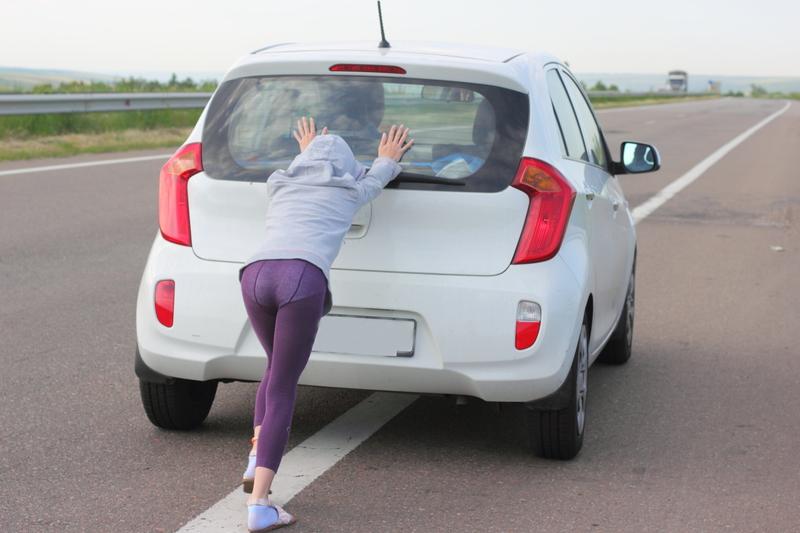 [Speaker Notes: True or False: Force is the push or pull of an object.]
True or False: Force is the push or pull of an object.
True 
False
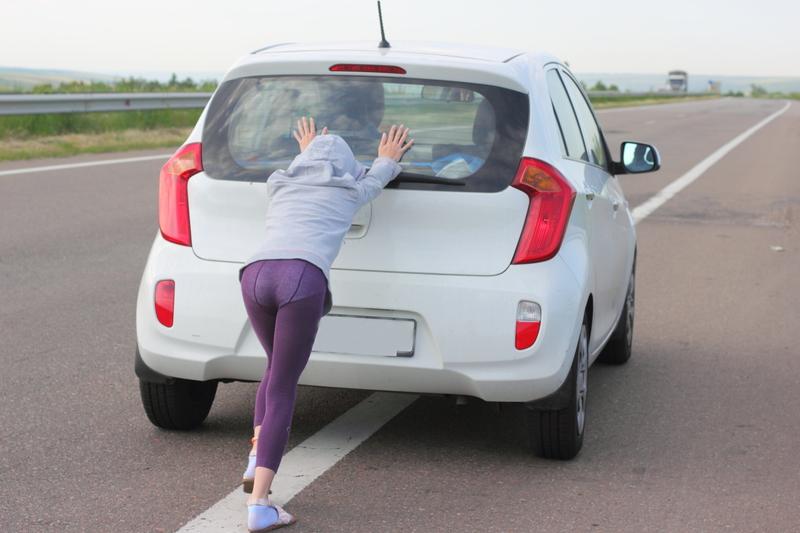 [Speaker Notes: True or False: Force is the push or pull of an object.

[True]]
____________ is where something moves or points.
Distance
Direction
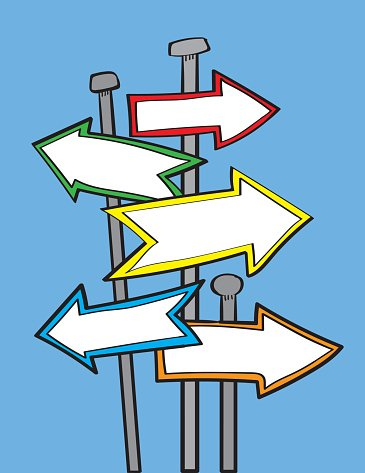 [Speaker Notes: _______ is where something moves or points.

[Direction]]
____________ is where something moves or points.
Distance
Direction
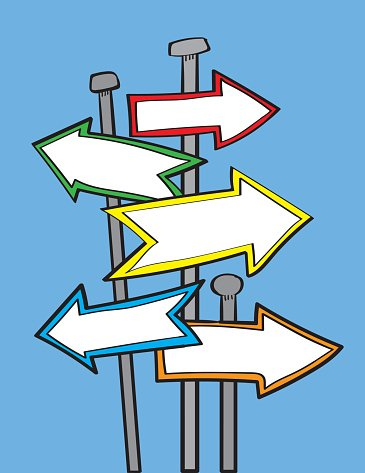 [Speaker Notes: [Direction] is where something moves or points.]
Work
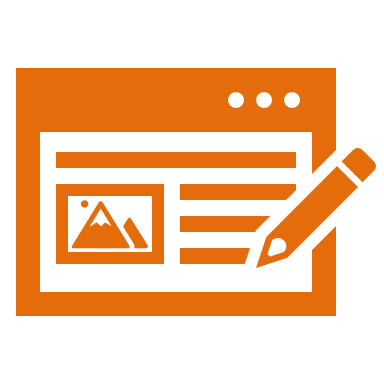 [Speaker Notes: Now that we’ve reviewed, let’s define the phrase work.]
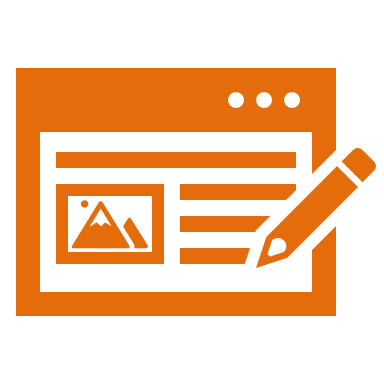 Work: a force acting upon an object causing the object to move in the direction of that force
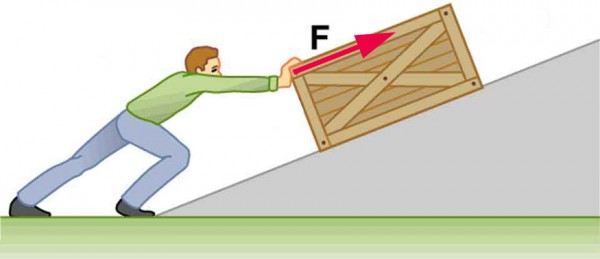 [Speaker Notes: Work is a force acting upon an object causing the object to move in the direction of that force.]
[Speaker Notes: Let’s check-in for understanding.]
What is work?
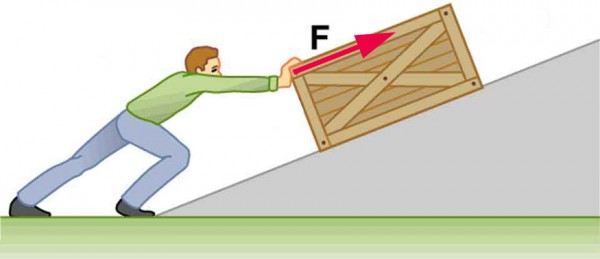 [Speaker Notes: What is work? 

[Work is a force acting upon an object causing the object to move in the direction of that force.]]
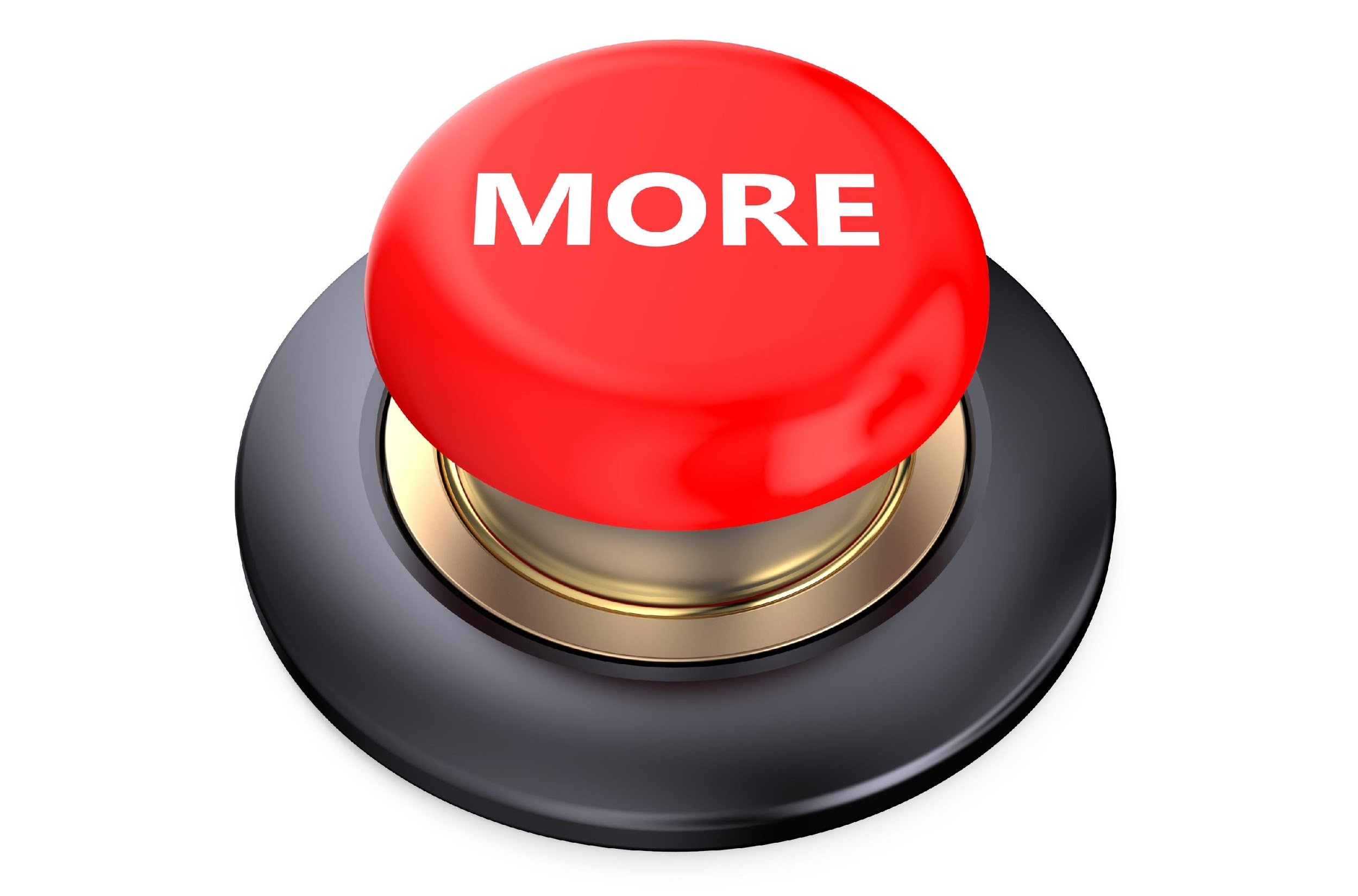 [Speaker Notes: That is the basic definition, but there is a bit more you need to know.]
Work measures the energy transfer that occurs when a force causes an object to move.
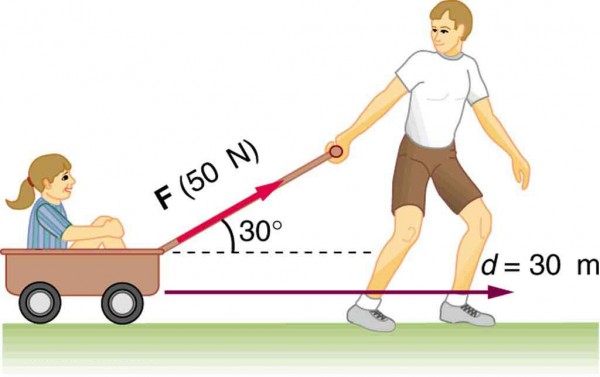 [Speaker Notes: Work is a measure of energy transfer that occurs when a force is applied to an object and causes the object to move a certain distance in the direction of the force. Work measures the energy transfer that occurs when a force causes an object to move.]
Work is done when energy is transferred from one system or form to another.
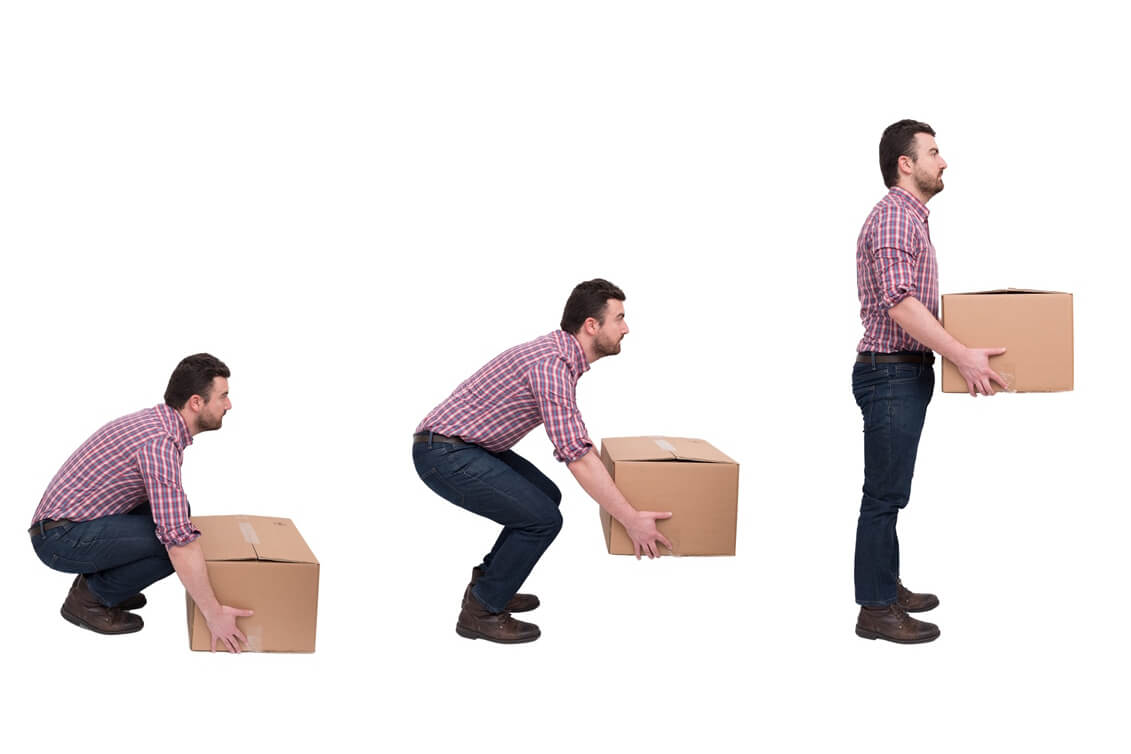 [Speaker Notes: Work is done when energy is transferred from one system or form to another. For instance, when you lift an object against gravity, you're doing work because you're transferring energy by adding potential energy to the object.]
[Speaker Notes: Let’s check-in for understanding.]
Work measures the _____ transfer that occurs when a _____ causes an object to _____.
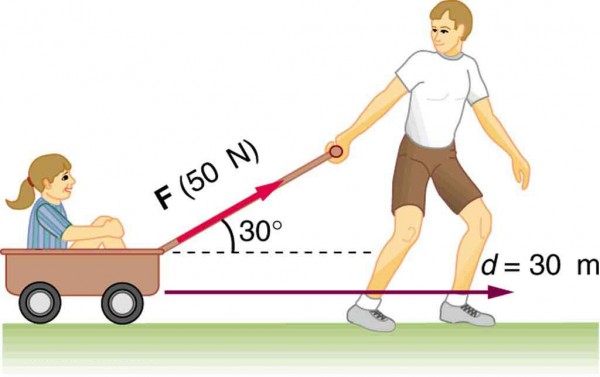 [Speaker Notes: Work measures the ____ transfer that occurs when a _____ causes an object to _______.

[energy, force, move]]
Work measures the energy transfer that occurs when a force causes an object to move.
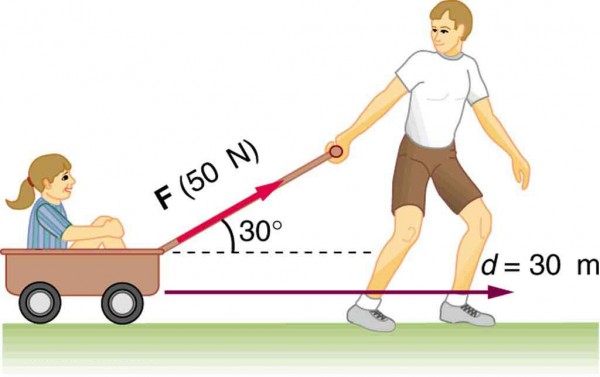 [Speaker Notes: Work measures the [energy] transfer that occurs when a [force] causes an object to [move].]
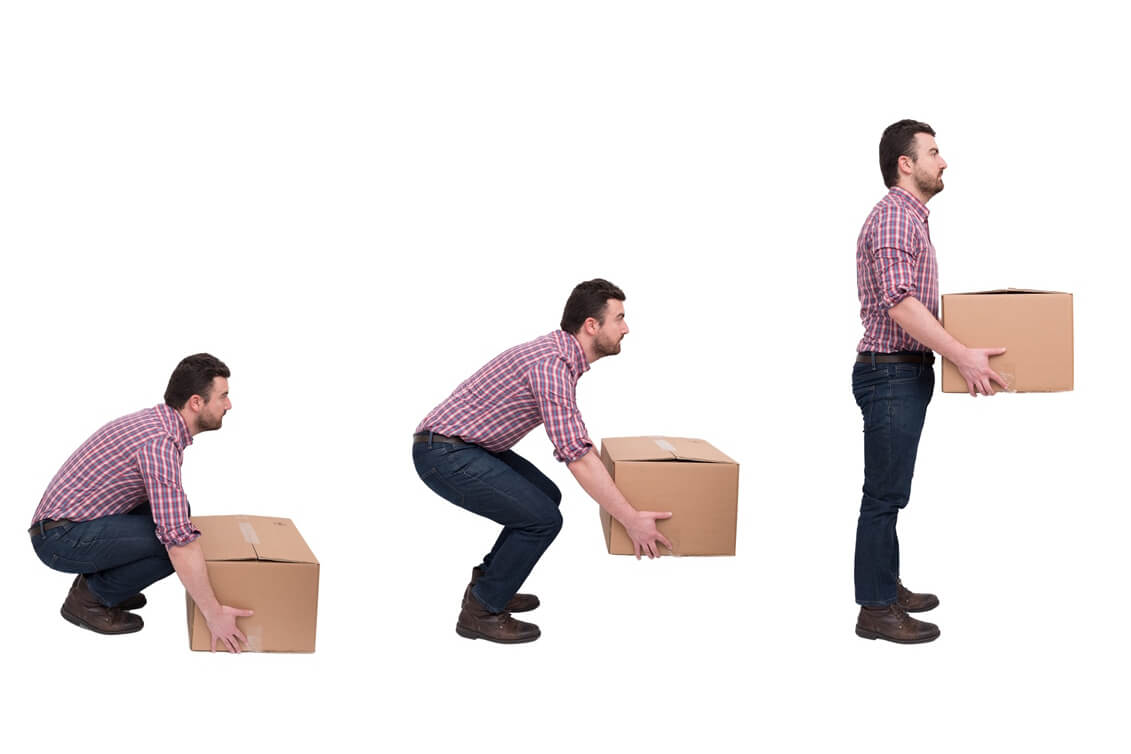 True or False:  Work is done when energy is transferred from one system or form to another.

True
False
[Speaker Notes: True or False:  Work is done when energy is transferred from one system or form to another.

True
False]
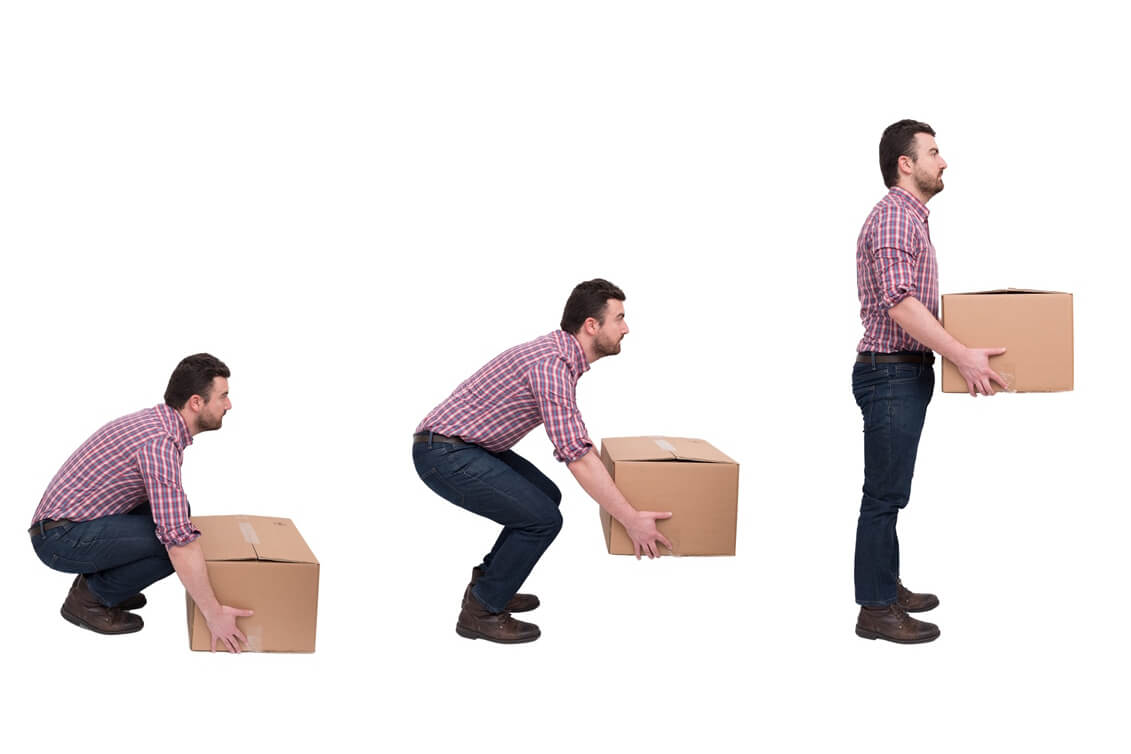 True or False:  Work is done when energy is transferred from one system or form to another.

True
False
[Speaker Notes: True:  Work is done when energy is transferred from one system or form to another.]
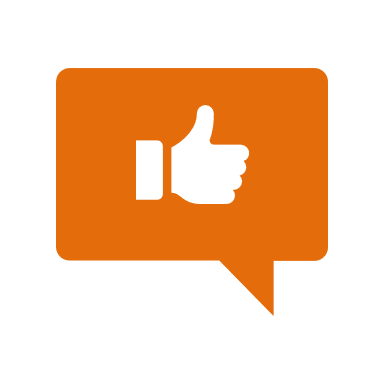 [Speaker Notes: Now, let’s talk about some examples of work.]
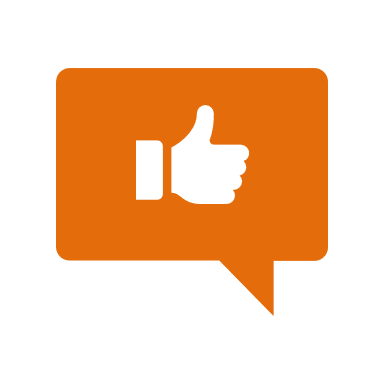 Lifting Dumbells
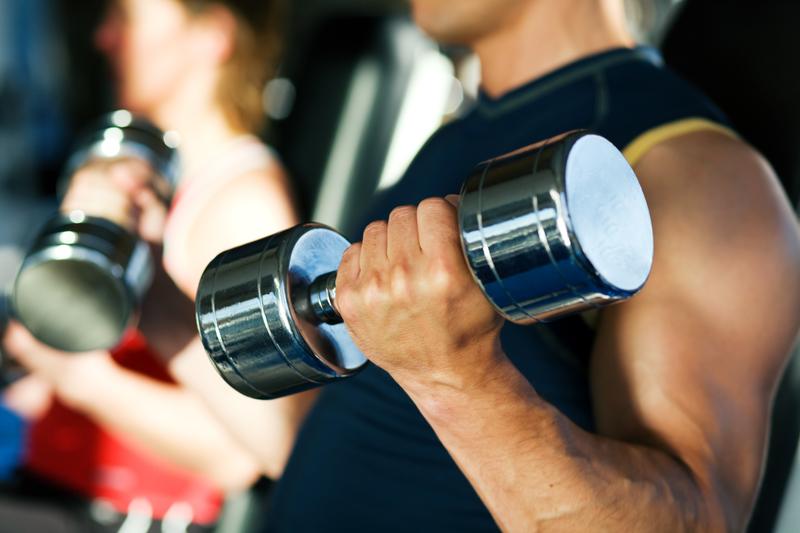 [Speaker Notes: This is an example of work. The man is exerting a force on the dumbells to move them in the direction he wants. In this case, he is pulling them towards him.]
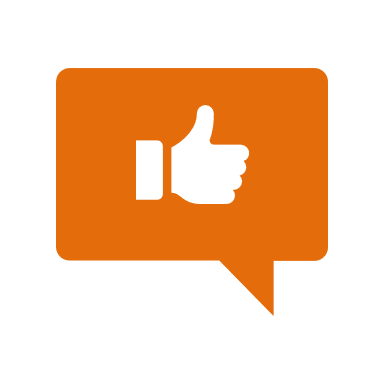 Pencil falling to the floor
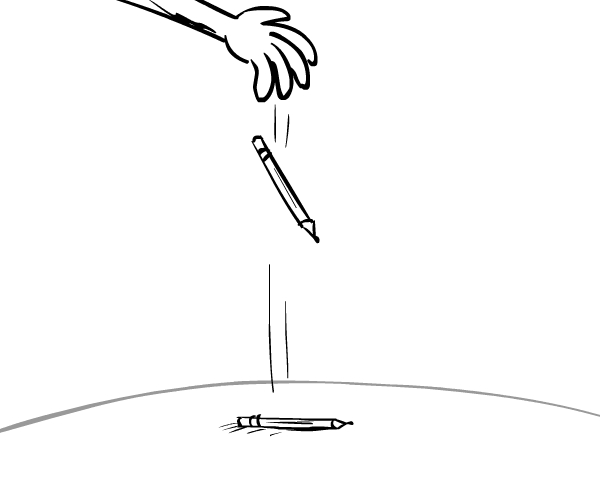 [Speaker Notes: This pencil falling to the floor is an example of work. The force in this example is gravity, which is pulling the pencil to the ground. The pencil moves in the direction of the force, to the ground, meaning that work has occurred.]
[Speaker Notes: Let’s check-in for understanding.]
What is work?
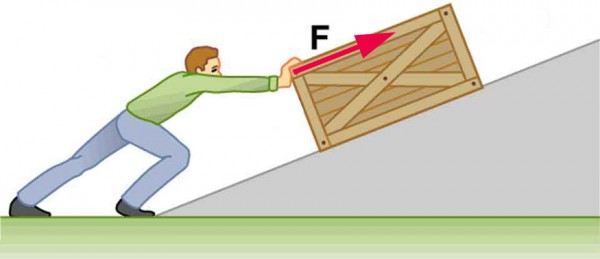 [Speaker Notes: What is work? 

[Work is a force acting upon an object causing the object to move in the direction of that force.]]
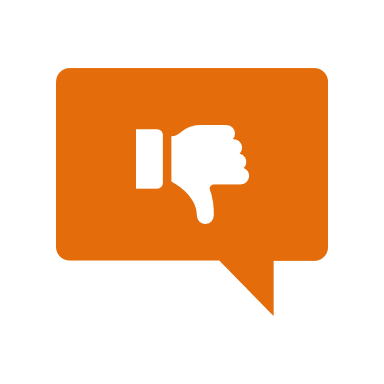 [Speaker Notes: Now, let’s talk about some non-examples of work.]
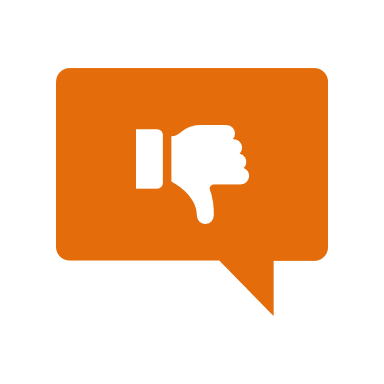 Pushing a wall
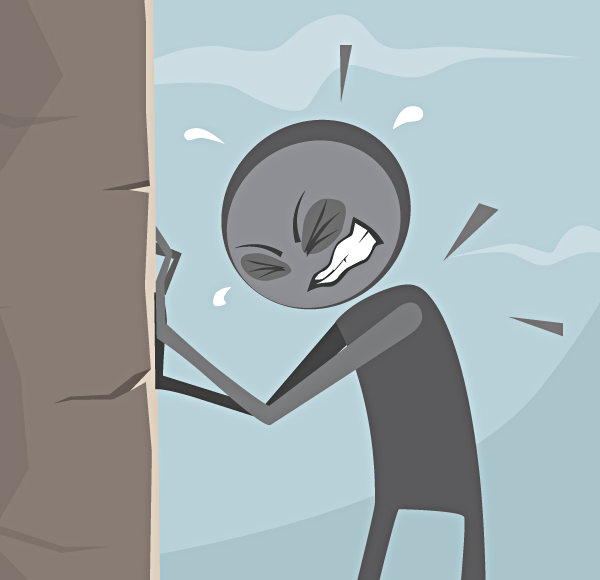 [Speaker Notes: In this picture, the person is exerting a force on the wall by pushing it. However, the wall is not moving in the direction that the person is pushing the wall. So, even though there is a force, because the object has not moved in the direction of the force, no work has occurred. 

Feedback: Remember to take a moment to explicitly distinguish between the similarities of the non-examples and the vocabulary term you were covering today. This helps students resolve any misconceptions they may have.]
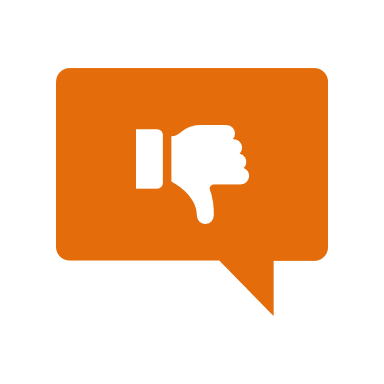 Objects at rest
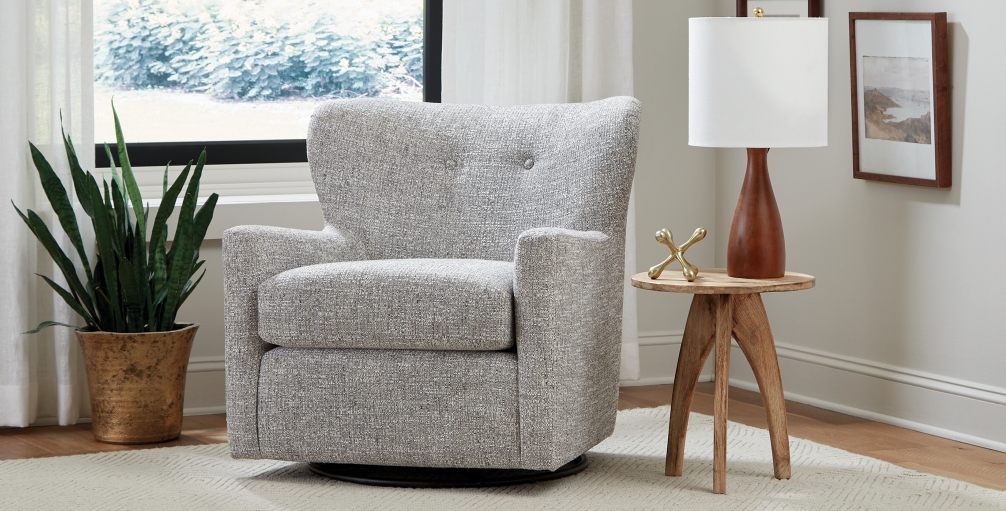 [Speaker Notes: In this picture, we see a living room. The furniture in this room are objects at rest because they do not have any forces pushing or pulling them. Since there is no force, no work is happening.

Feedback: Remember to take a moment to explicitly distinguish between the similarities of the non-examples and the vocabulary term you were covering today. This helps students resolve any misconceptions they may have.]
[Speaker Notes: Now let’s pause for a moment to check your understanding.]
How is force related to work?
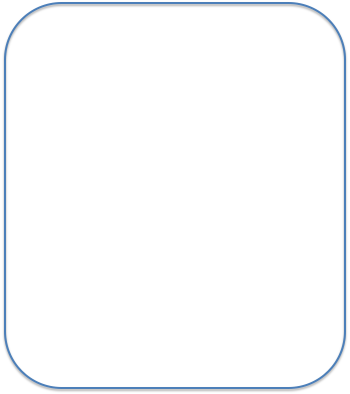 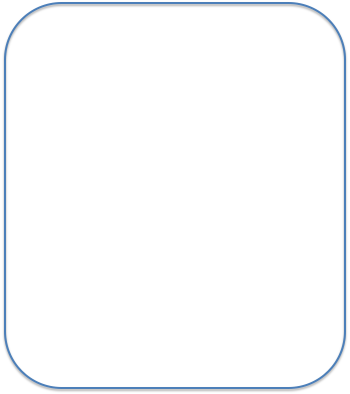 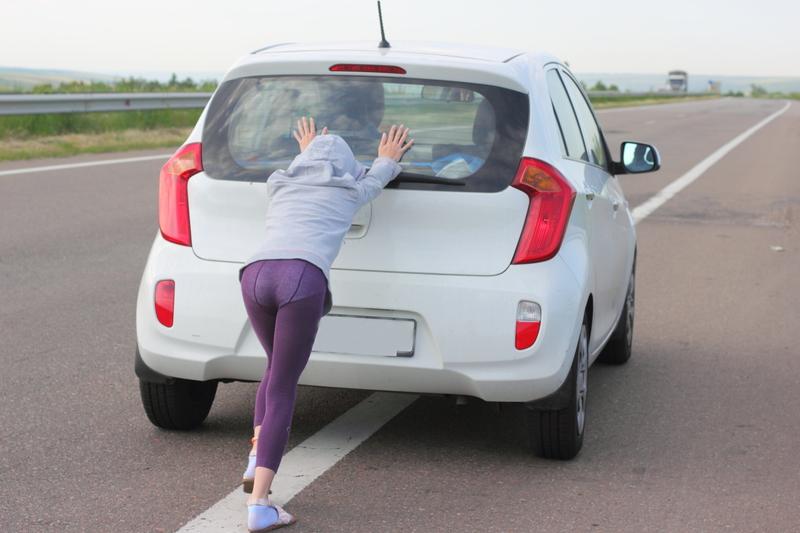 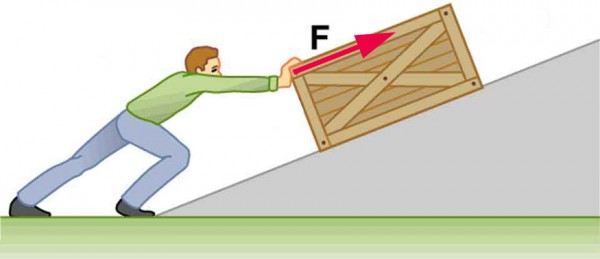 [Speaker Notes: How is force related to work?

[Force is the push or pull of an object. Work is a force acting upon an object causing the object to move in the direction of that force.]]
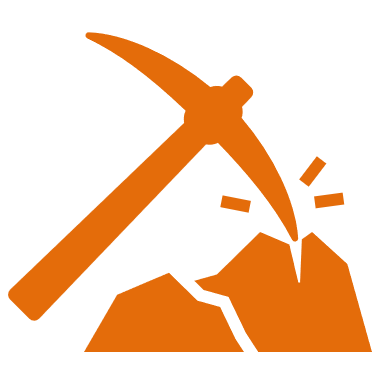 [Speaker Notes: We can also break down the term work into different word parts to help us remember the meaning.  Let’s take a look!]
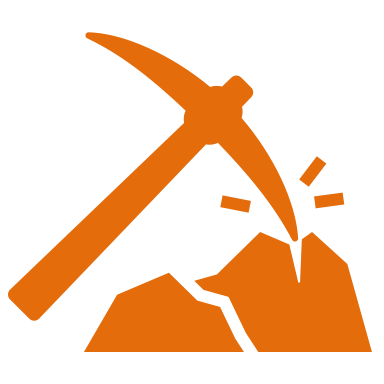 Work
(root)
[Speaker Notes: We can break up the term work into one part: the root.]
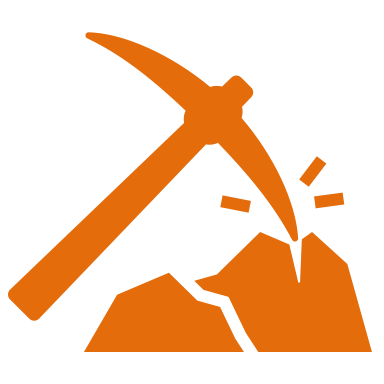 Work
physical or mental effort used to achieve a result or accomplish a task
[Speaker Notes: The root “work” means the physical or mental effort exerted to achieve a result or accomplish a task.]
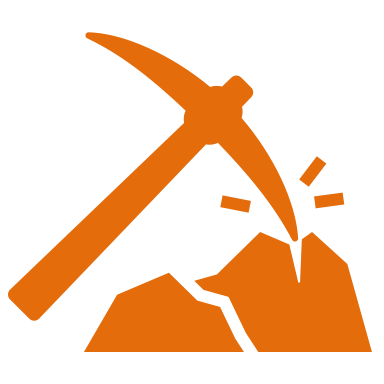 Work
physical effort used to achieve a result
[Speaker Notes: So when look at the word work and think about it scientifically it means the physical effort used to achieve a result. This result is when the object moves in the direction of the force used by the physical effort.]
[Speaker Notes: Let’s check-in for understanding.]
How can we use the word parts of work to help us remember the definition of the term?
Work
(root)
[Speaker Notes: How can we use the word parts of work to help us remember the definition of the term?

[The root work means physical or mental effort used to achieve a result or accomplish a task. 

So when we put it all together, work means the physical effort used to achieve a result. This result is when the object moves in the direction of the force used by the physical effort.]]
Remember!!!
[Speaker Notes: So remember!]
Work: a force acting upon an object causing the object to move in the direction of that force
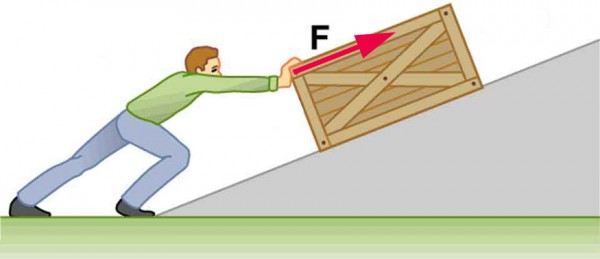 [Speaker Notes: Work is a force acting upon an object causing the object to move in the direction of that force.]
[Speaker Notes: We will now complete this concept map, called a Frayer model, to summarize and further clarify what you have learned about the term work.]
Picture
Definition
Work
Example
How does work impact my life?
[Speaker Notes: To complete the Frayer model, we will choose from four choices the correct picture, definition, example, and response to the question, “How does work impact my life?” Select the best response for each question using the information you just learned. As we select responses, we will see how this model looks filled in for the term work.]
Directions: Choose the correct picture of Work from the choices below.
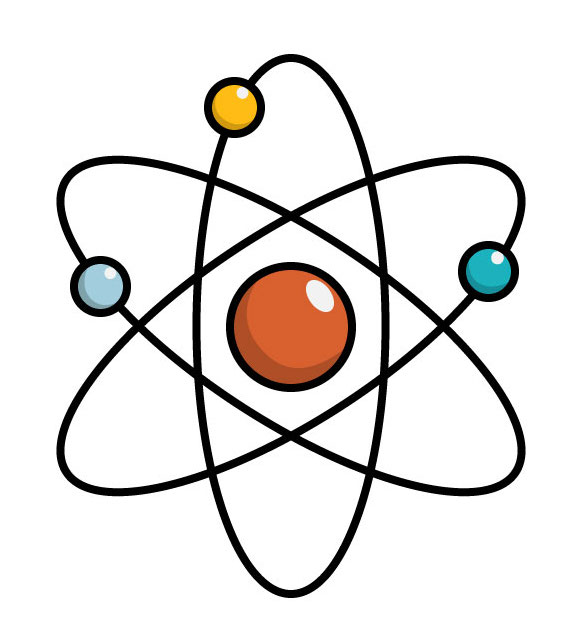 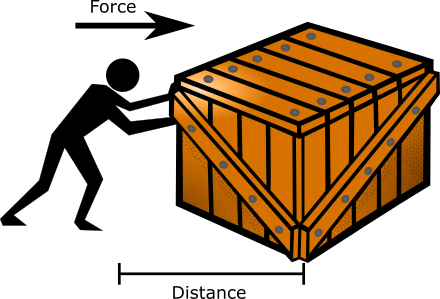 B
A
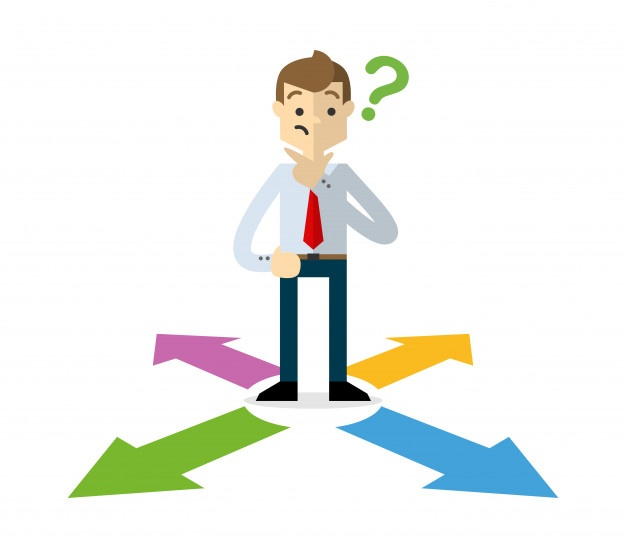 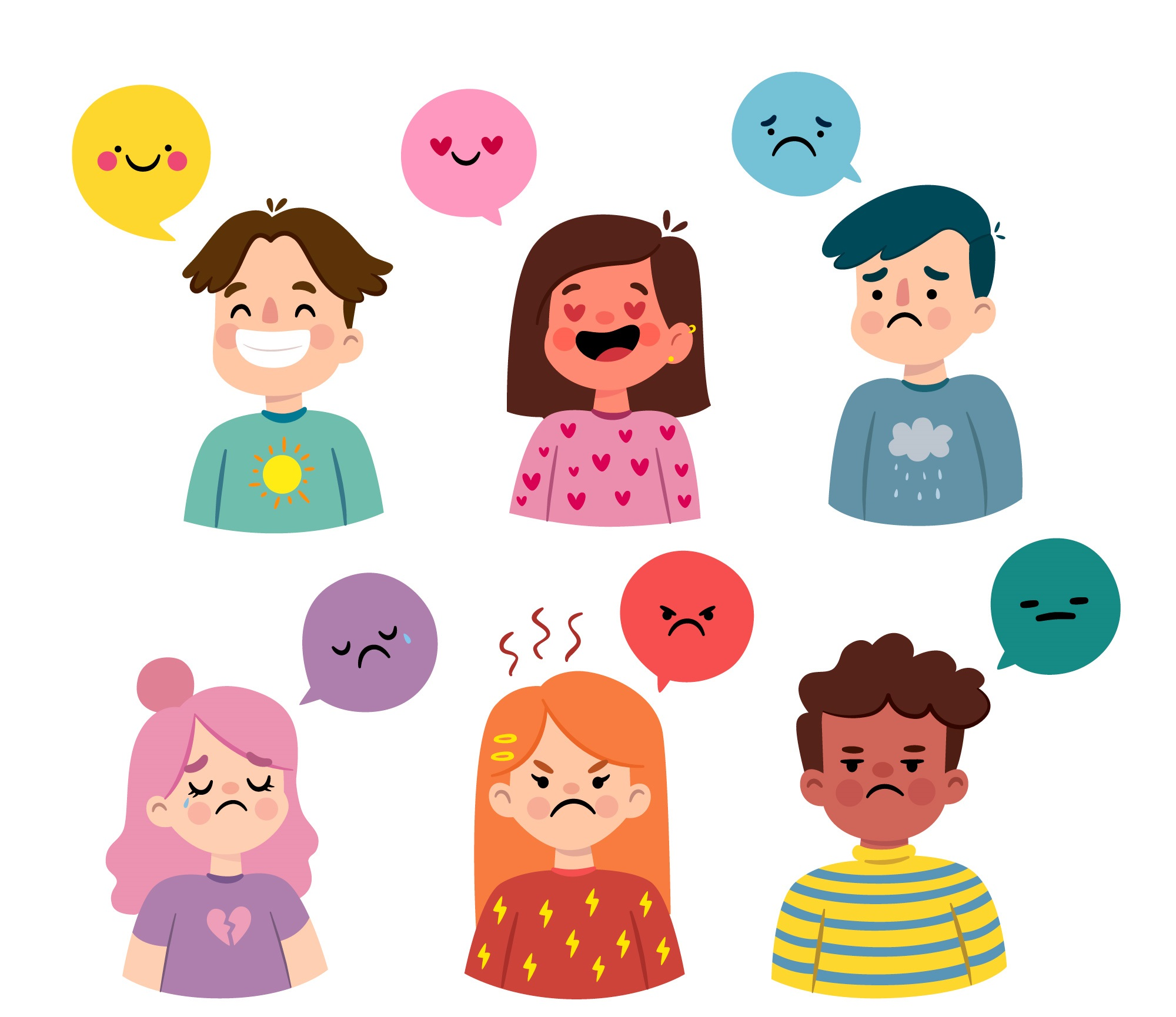 D
C
[Speaker Notes: Choose the one correct picture of work from these four choices.]
Directions: Choose the correct picture of Work from the choices below.
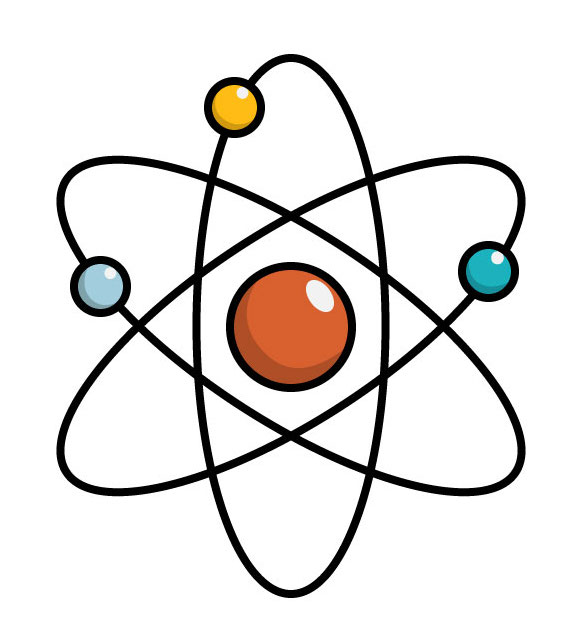 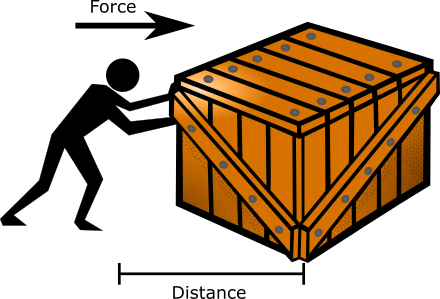 B
A
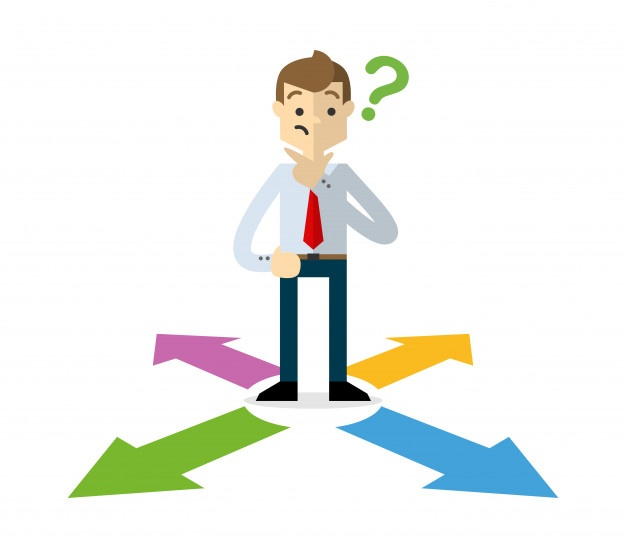 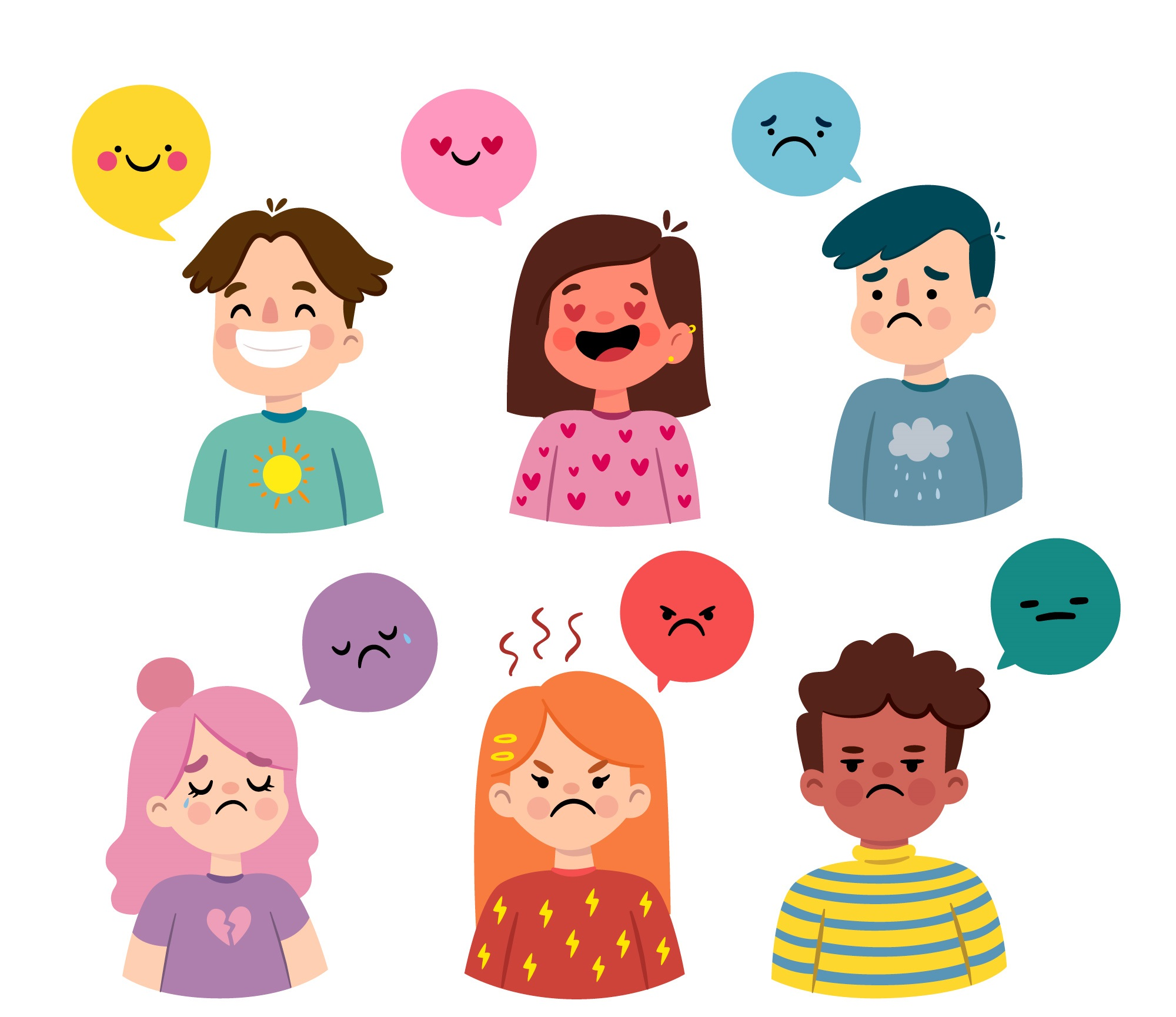 D
C
[Speaker Notes: This is the picture that showswork.]
Picture
Definition
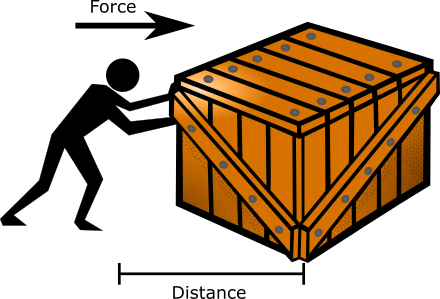 Work
Example
How does work impact my life?
[Speaker Notes: Here is the Frayer model filled in with a picture of work.]
Directions: Choose the correct definition of Work from the choices below.
A
Using less of a resource to make it last longer
A force acting upon an object causing the object to move in the direction of that force
B
C
A push or pull of an object
D
The ability to cause change
[Speaker Notes: Choose the one correct definition of work from these four choices.]
Directions: Choose the correct definition of Work from the choices below.
A
Using less of a resource to make it last longer
A force acting upon an object causing the object to move in the direction of that force
B
C
A push or pull of an object
D
The ability to cause change
[Speaker Notes: “A force acting upon an object causing the object to move in the direction of that force” is correct! This is the definition of work.]
Picture
Definition
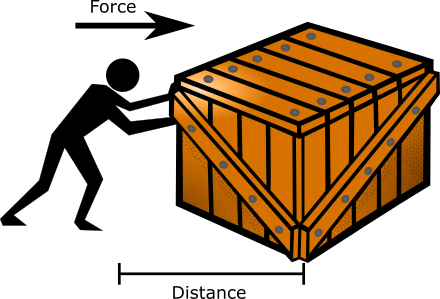 A force acting upon an object causing the object to move in the direction of that force
Work
Example
How does work impact my life?
[Speaker Notes: Here is the Frayer Model with a picture and the definition filled in for work:  A force acting upon an object causing the object to move in the direction of that force.]
Directions: Choose the correct example of Work from the choices below.
A
A basil plant planted in a garden box
B
A full glass of water
C
A person pushing a lawnmower
D
A car parked in someone’s driveway
[Speaker Notes: Choose the one correct example of work from these four choices.]
Directions: Choose the correct example of Work from the choices below.
A
A basil plant planted in a garden box
B
A full glass of water
C
A person pushing a lawnmower
D
A car parked in someone’s driveway
[Speaker Notes: “A person pushing a lawnmower” is correct! This is an example of work.]
Picture
Definition
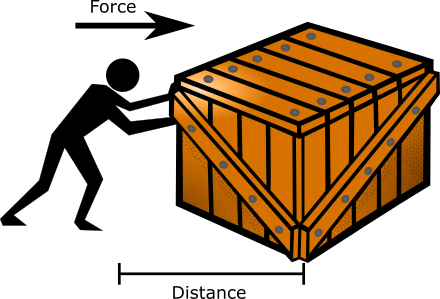 A force acting upon an object causing the object to move in the direction of that force
Work
A person pushing a lawnmower
Example
How does work impact my life?
[Speaker Notes: Here is the Frayer Model with a picture, definition, and an example of work: A person pushing a lawnmower.]
Directions: Choose the correct response for “how does work impact my life?” from the choices below.
A
Work explains why and how far objects move in our environment when forces act upon them.
Work explains weather and the seasons of our planet, helping us understand our environment better.
B
Work explains how plants grow fruits and vegetables that we can eat to be healthy.
C
Work converts energy from the Sun into electricity that we can use in our everyday lives and to survive.
D
[Speaker Notes: Choose the one correct response for “how does work impact my life?” from these four choices.]
Directions: Choose the correct response for “how does work impact my life?” from the choices below.
A
Work explains why and how far objects move in our environment when forces act upon them.
Work explains weather and the seasons of our planet, helping us understand our environment better.
B
Work explains how plants grow fruits and vegetables that we can eat to be healthy.
C
Work converts energy from the Sun into electricity that we can use in our everyday lives and to survive.
D
[Speaker Notes: “Work explains why and how far objects move in our environment when forces act upon them” That is correct! This is an example of how work impacts your life.]
Picture
Definition
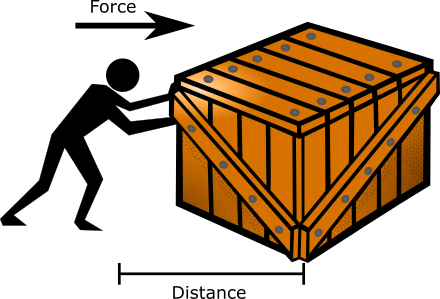 A force acting upon an object causing the object to move in the direction of that force
Work
Work explains why and how far objects move in our environment when forces act upon them.
A person pushing a lawnmower
Example
How does work impact my life?
[Speaker Notes: Here is the Frayer Model with a picture, definition, example, and a correct response to “how does work impact my life?”: Work explains why and how far objects move in our environment when forces act upon them.]
Remember!!!
[Speaker Notes: So remember!]
Work: a force acting upon an object causing the object to move in the direction of that force
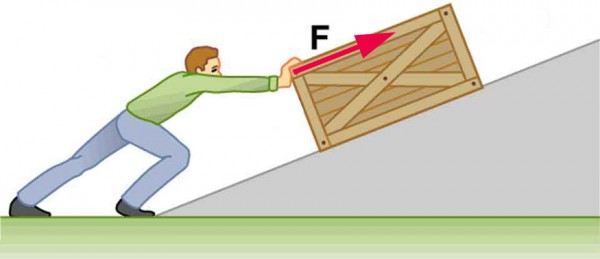 [Speaker Notes: Work is a force acting upon an object causing the object to move in the direction of that force.]
Big Question: How does energy create work?
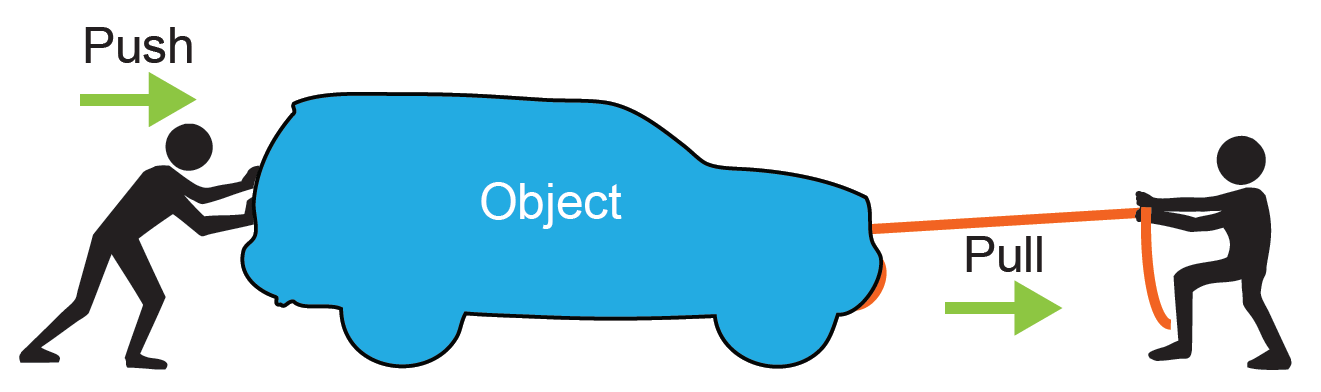 [Speaker Notes: Let’s reflect once more on our big question. Our “big question” is: How does energy create work?
 
Does anyone have any additional examples to share that haven’t been discussed yet?]
Demonstration
Paper Airplanes
TEACHER DIRECTIONS: Using the materials provided and the YouTube video below, have students build their own paper airplanes. Then, have students 1) throw the paper airplanes with not a lot of force, 2) more force, 3) in a few different directions.

Materials: letter-size (8.5 x 11) sheet of paper for each person, marker or other writing utensil for each person
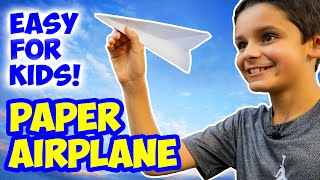 [Speaker Notes: Using the YouTube video embedded on the slide, guide students on how to . After students have built their paper airplanes, select a location (classroom, hallway, etc.) for them to throw their airplanes. Use the reflection questions on the next slide to guide students’ thinking with this activity.

Link to YouTube video: https://www.youtube.com/watch?v=7Cy3lRJGiR4]
Reflection Activity
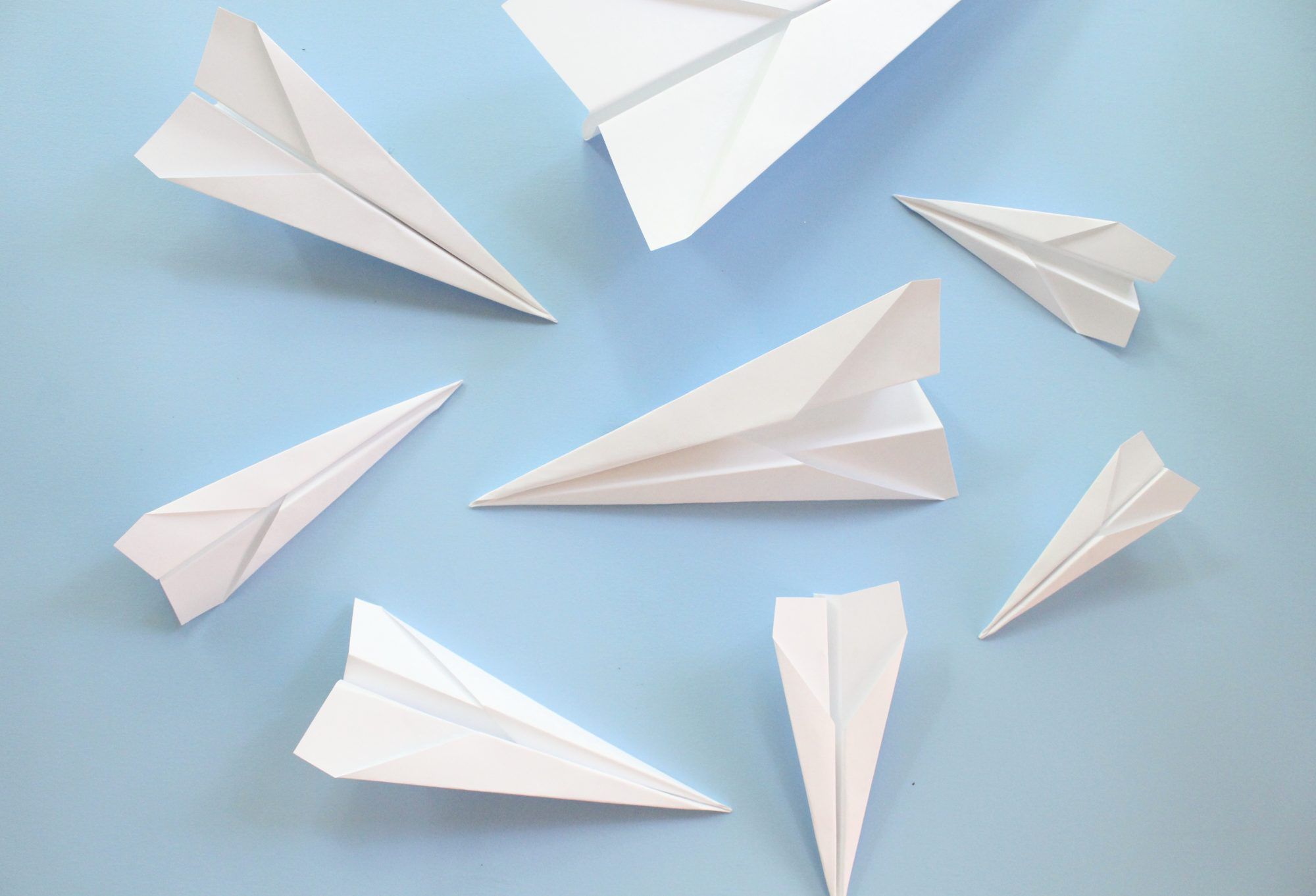 Ask yourselves…
What happened with the paper airplane when I threw it with not a lot of force?
What happened with the paper airplane when I threw it with a lot of force?
Did the paper airplane go in the direction you threw each time? Why or why not?
How can work help explain the movement of the paper airplane?
[Speaker Notes: After throwing their paper airplanes, have students reflect on these questions in table groups. Then, discuss as a whole class. Discuss how the “level” of work might have dictated how far the plane flew, but certainly the direction it moved in.]
“Big Idea” Question
Intro
Review Concepts
Check-In Questions
Teacher Engagement
Vocabulary
Student-Friendly Definition
Examples & Non-Examples
Morphological Word Parts
Frayer Model
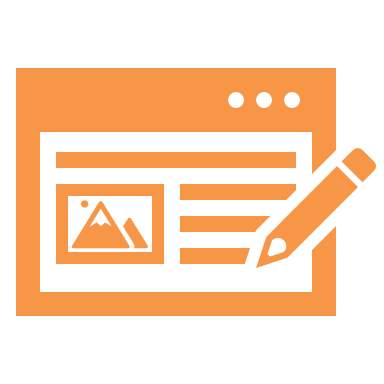 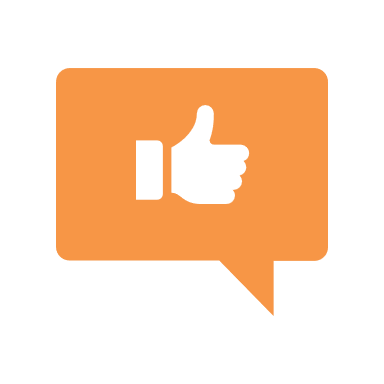 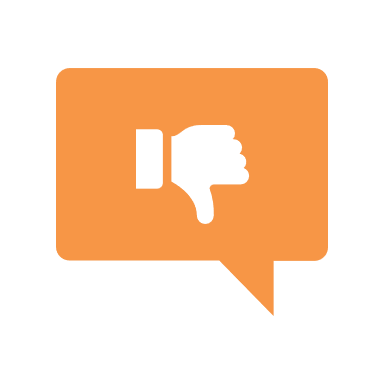 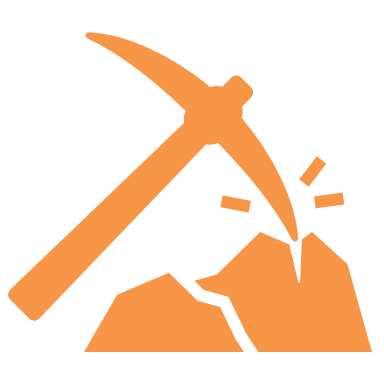 Simulation/Activity
[Speaker Notes: OK everyone, get ready for our next lesson.  Just as a reminder, these are the different components that our lesson may include, and you’ll see these icons in the top left corner of each slide so that you can follow along more easily!]
Inertia
Intro
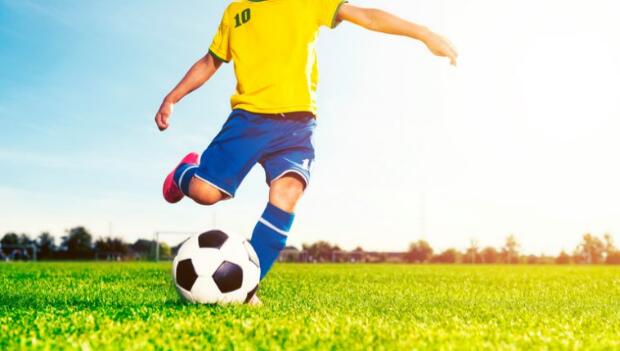 [Speaker Notes: Today, we’ll be learning about the word: Inertia.]
Big Question: Why do things keep moving or stay still unless a force acts on them?
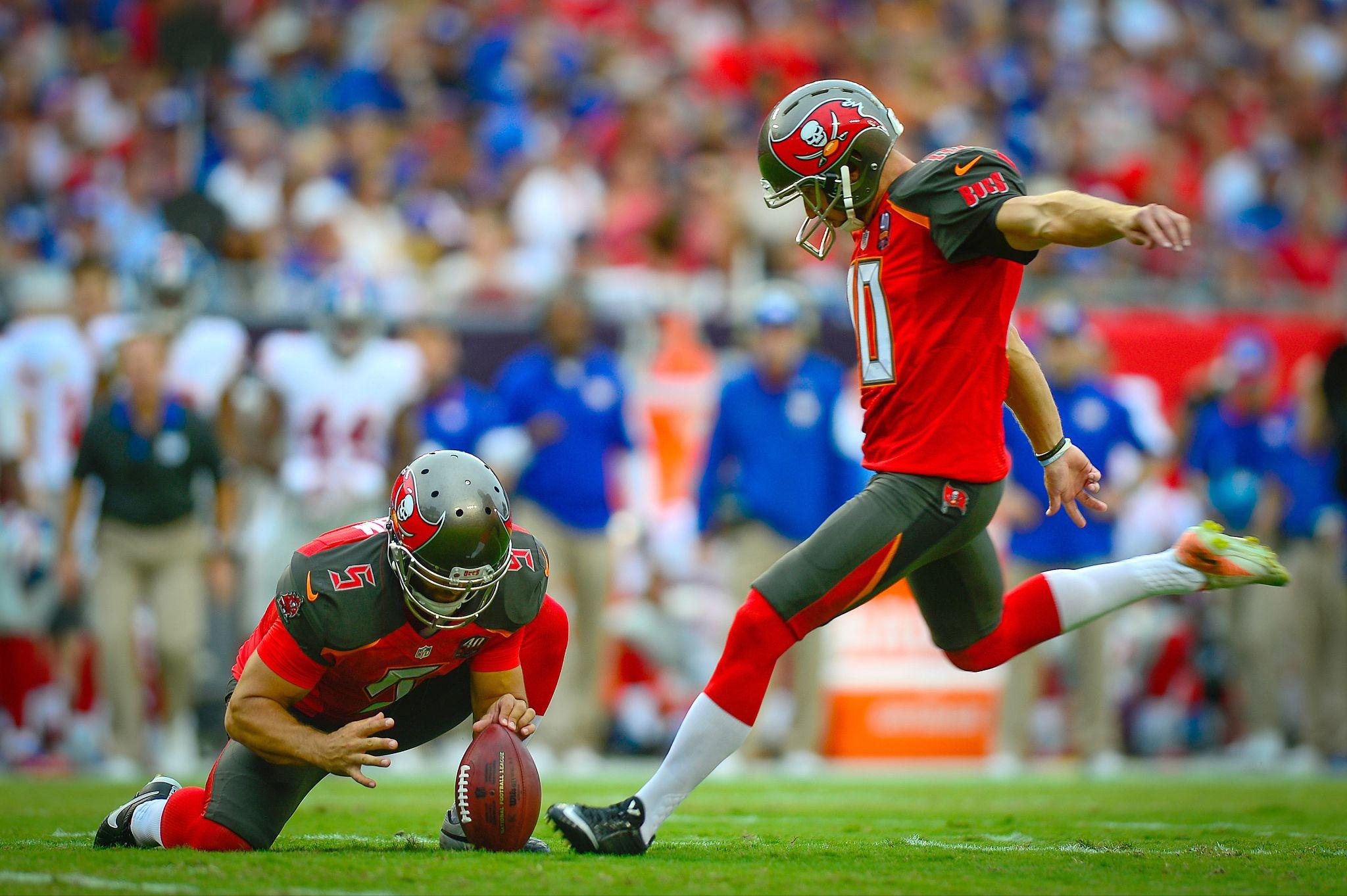 [Speaker Notes: Our “big question” is: Why do things keep moving or stay still unless a force acts on them?
[Pause and illicit predictions from students.]

I love all these thoughtful scientific hypotheses!  Be sure to keep this question and your predictions in mind as we move through these next few lessons, and we’ll continue to revisit it.]
[Speaker Notes: Before we move on to our new topic, let’s review some other words & concepts that you already learned and make sure you are firm in your understanding.]
Energy: the ability to cause change
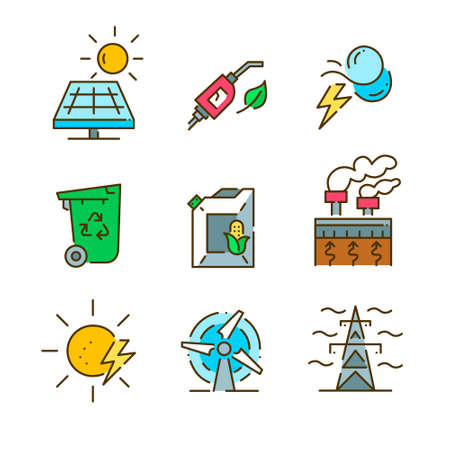 [Speaker Notes: Energy is the ability to cause change.]
Force: push or pull on an object
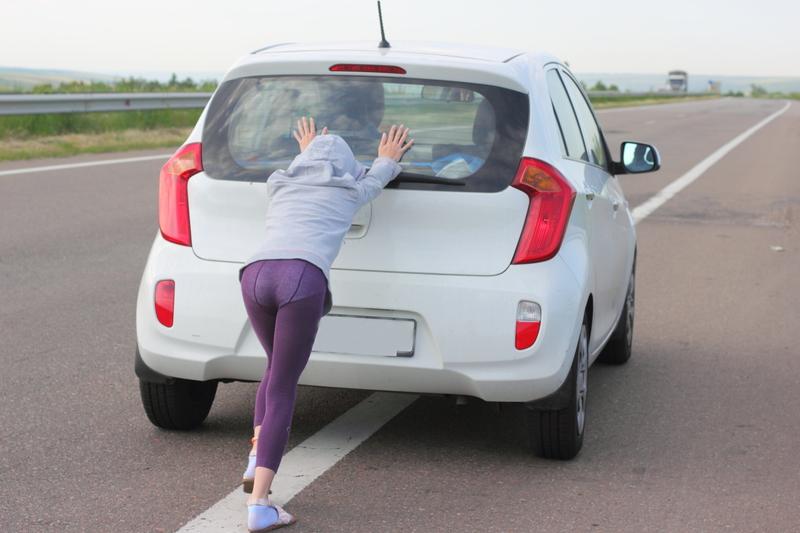 [Speaker Notes: Force is a push or pull on an object.]
Direction: where something moves or points
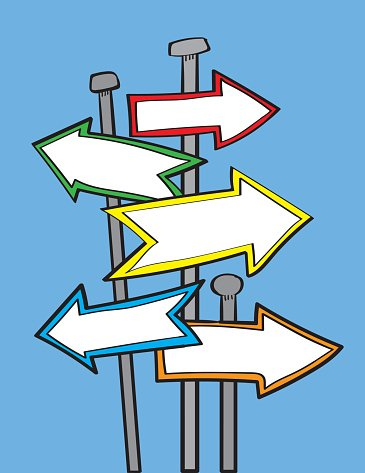 [Speaker Notes: Direction is where something moves or points.]
Work: a force acting upon an object causing the object to move in the direction of that force
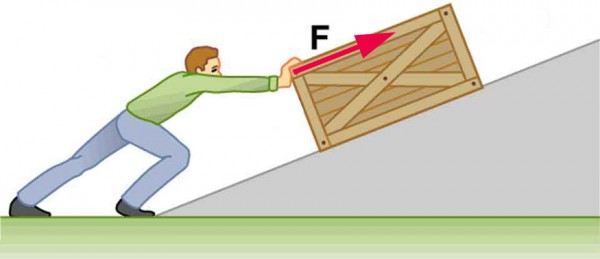 [Speaker Notes: Work is a force acting upon an object causing the object to move in the direction of that force.]
[Speaker Notes: Now let’s pause for a moment to review the information we have covered already.]
True or False: Force is the push or pull of an object.
True 
False
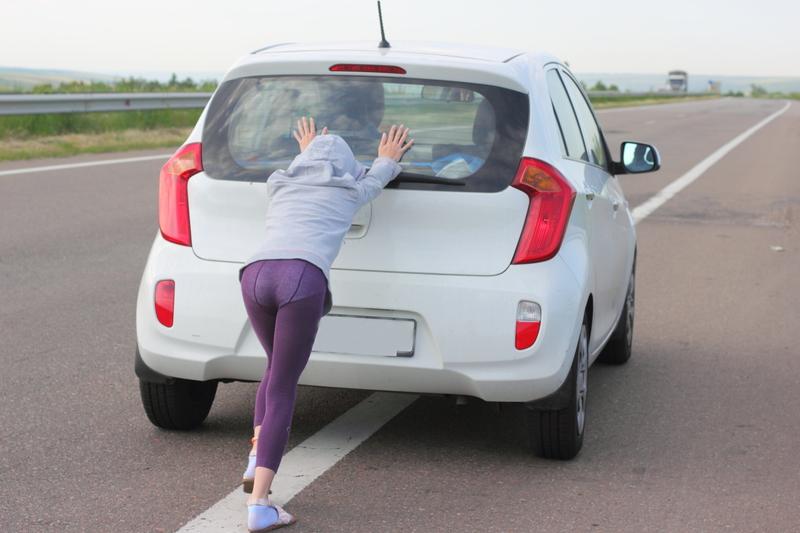 [Speaker Notes: True or False: Force is the push or pull of an object.]
True or False: Force is the push or pull of an object.
True 
False
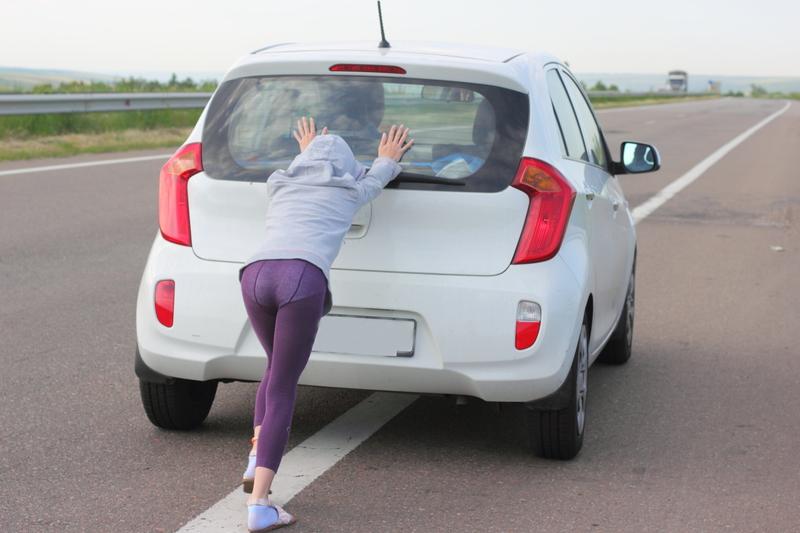 [Speaker Notes: True or False: Force is the push or pull of an object.

[True]]
______ is a force acting upon an object causing the object to move in the direction of that force.
Work
Energy
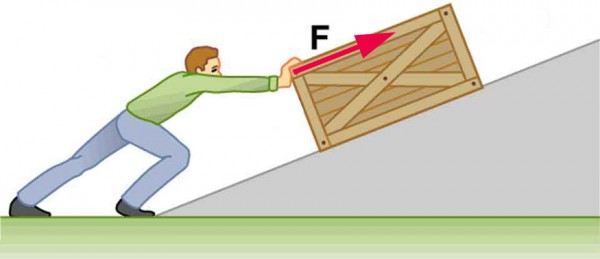 [Speaker Notes: _____ is a force acting upon an object causing the object to move in the direction of that force.

[Work]]
______ is a force acting upon an object causing the object to move in the direction of that force.
Work
Energy
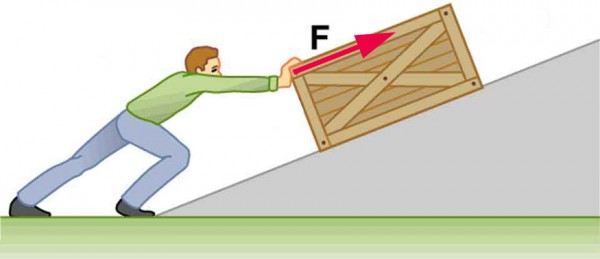 [Speaker Notes: [Work] is a force acting upon an object causing the object to move in the direction of that force.]
Inertia
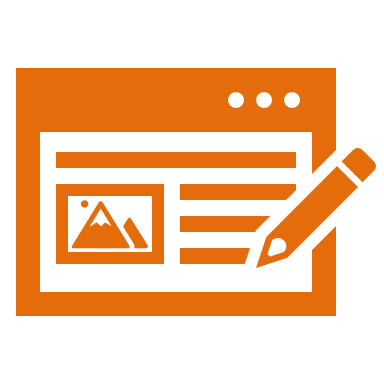 [Speaker Notes: Now that we’ve reviewed, let’s define the phrase inertia.]
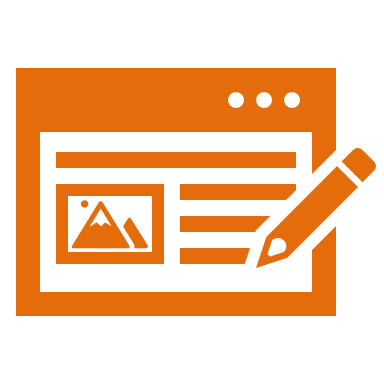 Inertia: tendency of an object to resist change in motion
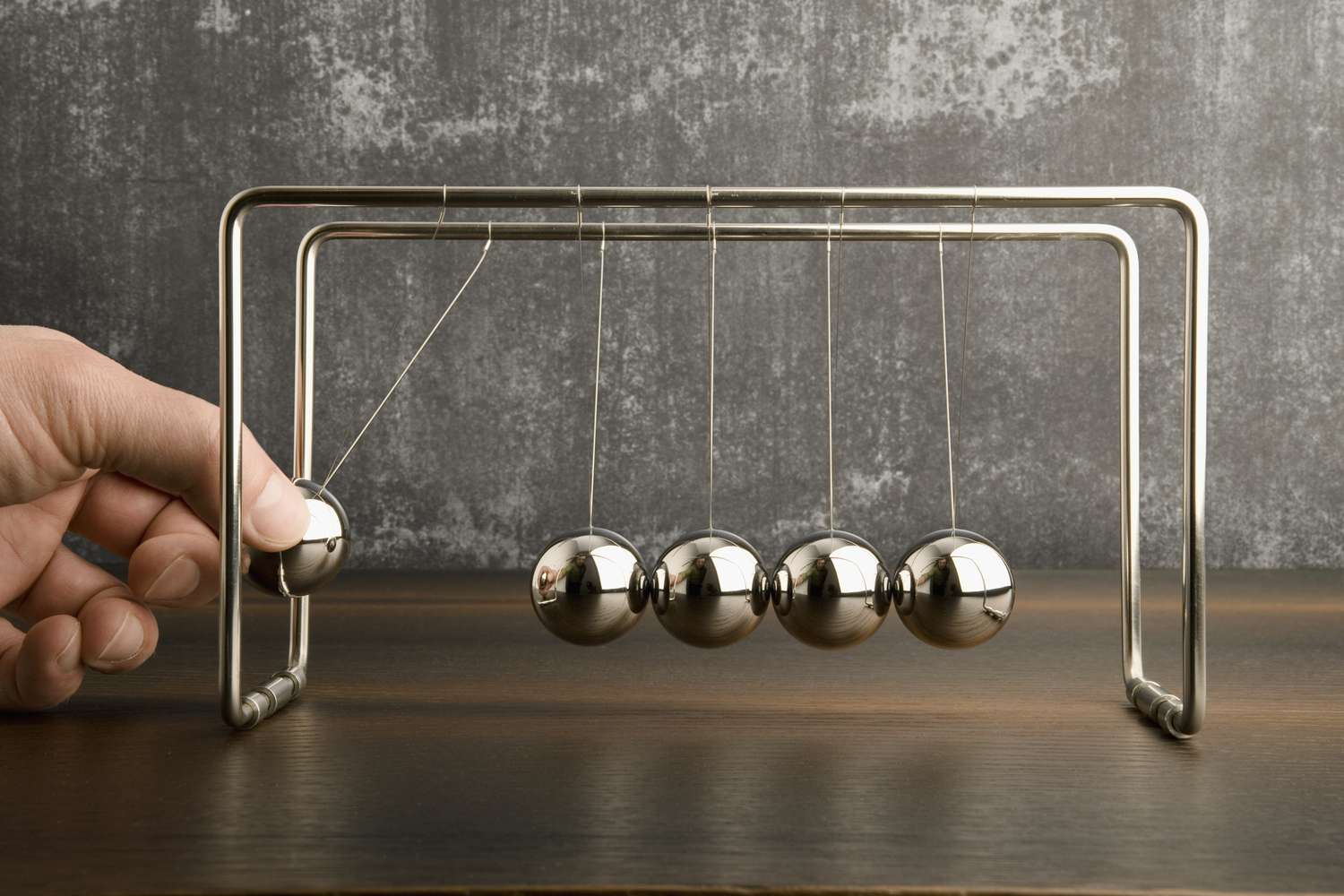 [Speaker Notes: Inertia is the tendency of an object to resist change in motion.]
[Speaker Notes: Let’s check-in for understanding.]
What is inertia?
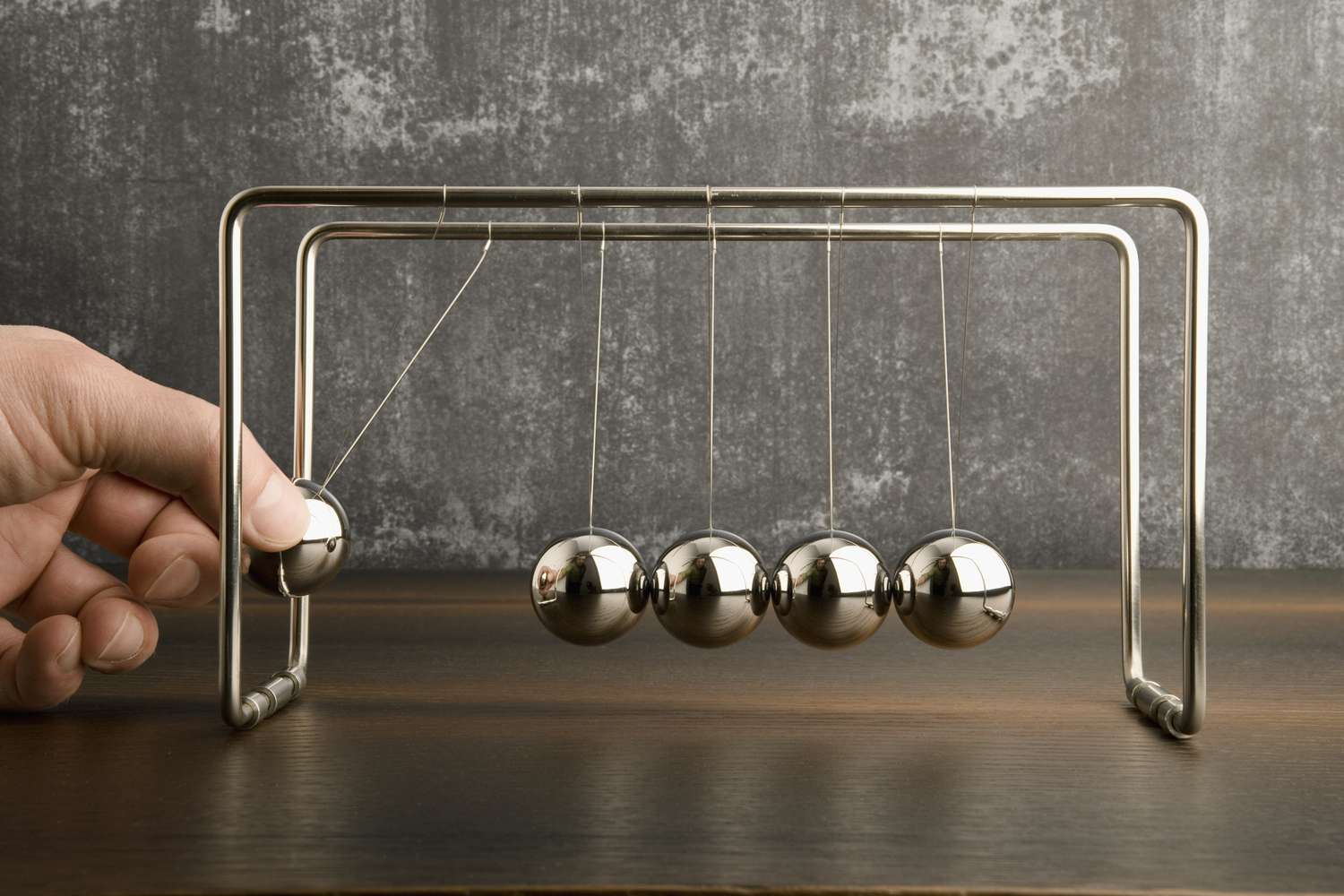 [Speaker Notes: What is inertia? 

[Inertia is the tendency of an object to resist change in motion.]]
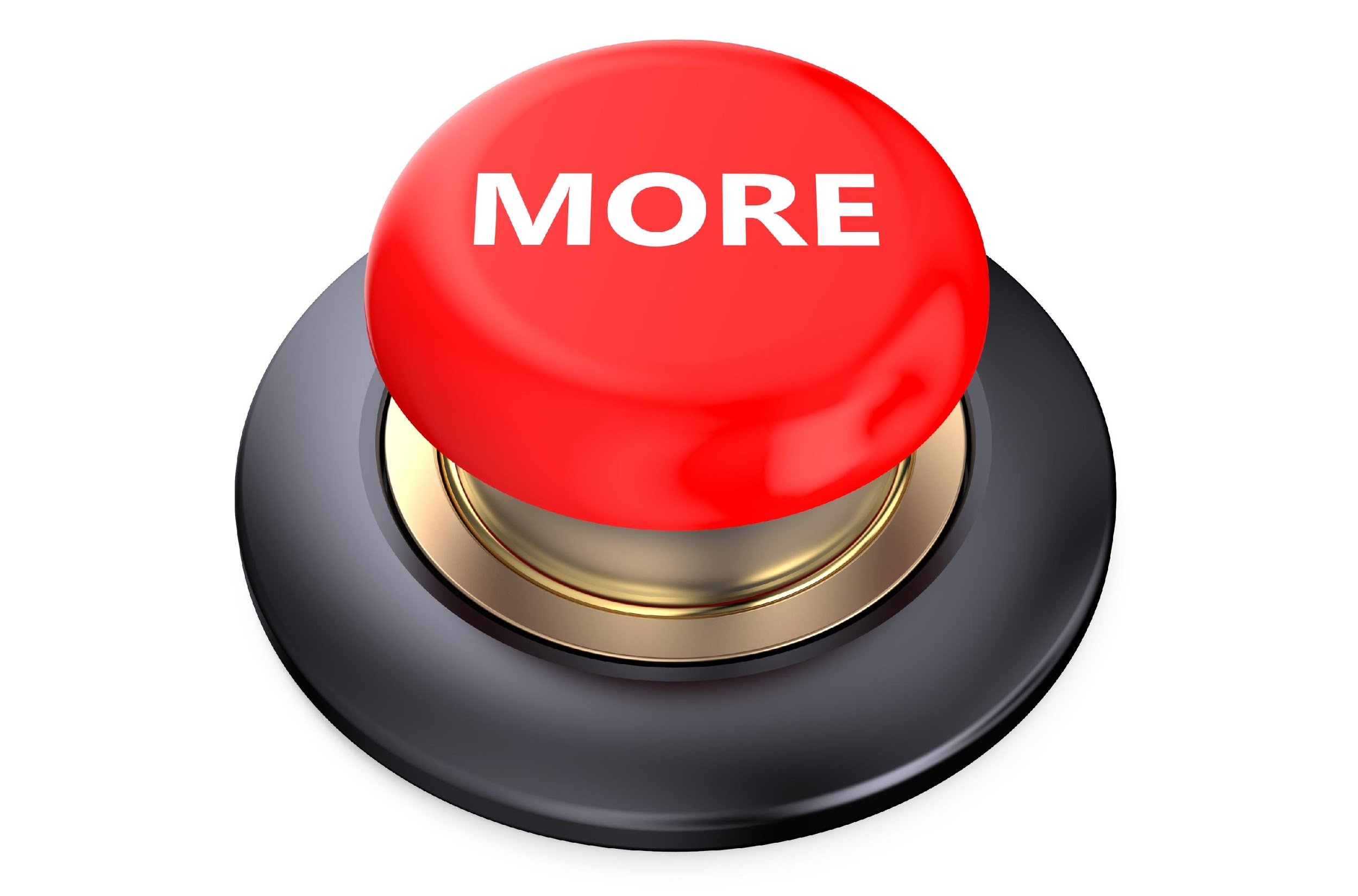 [Speaker Notes: That is the basic definition, but there is a bit more you need to know.]
Inertia is Newton’s First Law of Motion.
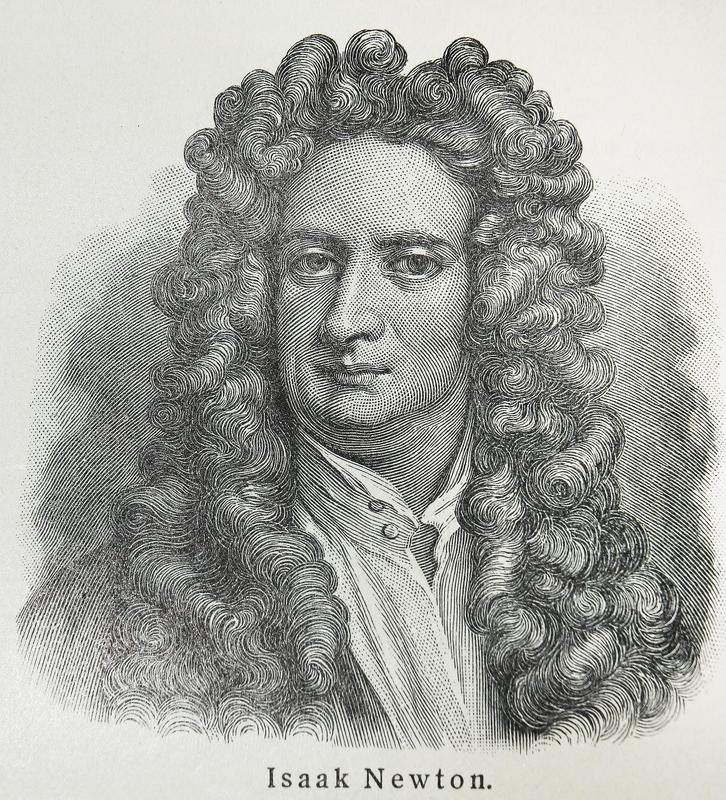 [Speaker Notes: Newton's First Law of Motion is also known as the law of inertia. It says that an object will stay still or keep moving in a straight line unless a force pushes or pulls on it. In simpler terms, things like to stay the way they are unless something makes them change. For example, a soccer ball won't start rolling unless you kick it, and a car won't stop unless you hit the brakes because they both have this thing called inertia that makes them resist changes in motion.]
Inertia means things want to keep doing what they are doing.
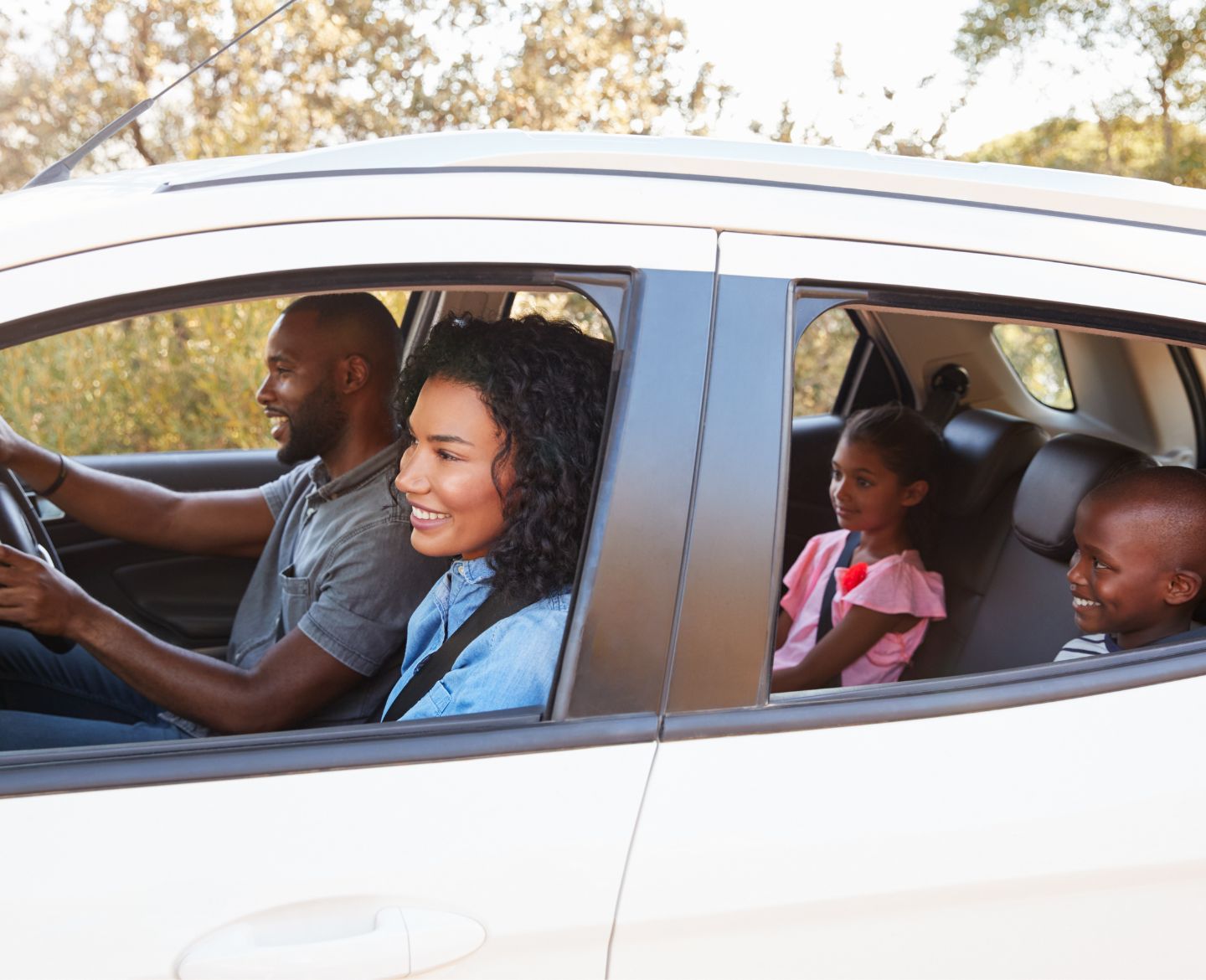 [Speaker Notes: Inertia means things want to stay keep doing what they are doing. For example, if you're sitting in a car that's not moving, you stay still unless someone, usually the driver, pushes the gas pedal to make the car go. That's because you and the car have something called inertia. You want to stay still until something makes you move.]
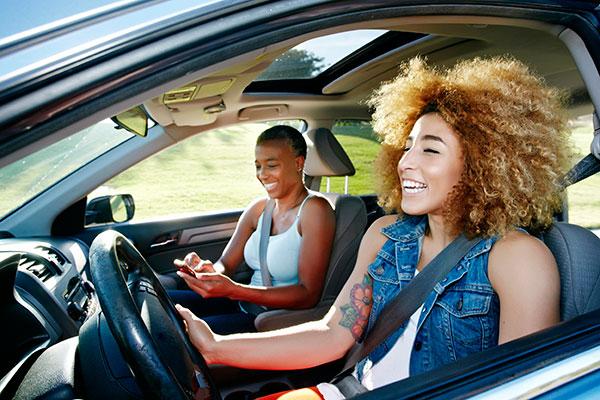 [Speaker Notes: But, if the car is already moving, and the driver suddenly stops, you feel like you're pushed forward. That's because, even though the car stopped, your body wants to keep moving at the same speed. Your body wanted to keep doing what it was doing, which was moving along with the car. Inertia is why you wear a seatbelt in the car. If the car suddenly stops, your seatbelt keeps you from flying forward because it's helping you overcome your inertia.]
Objects like to stay still if they’re still and like to stay moving if they are moving.
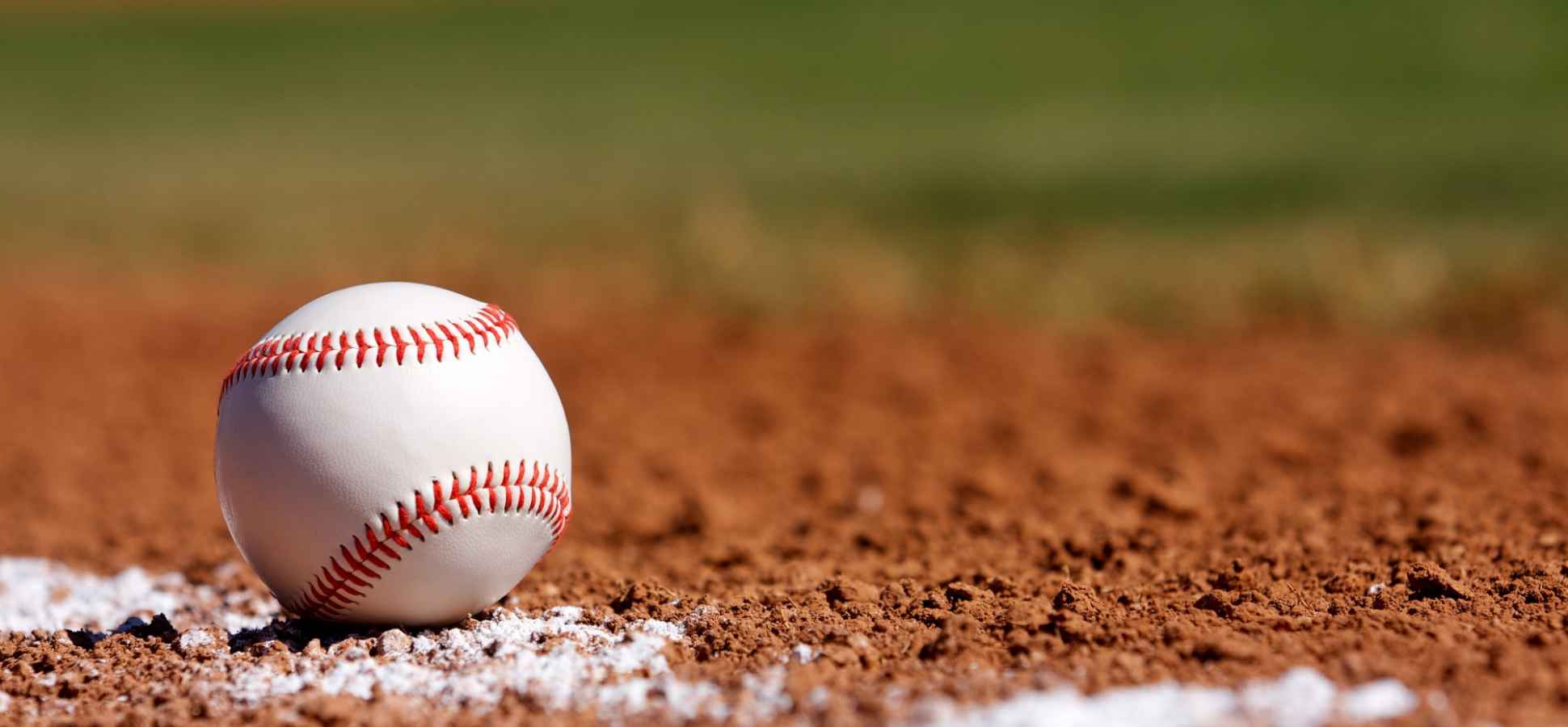 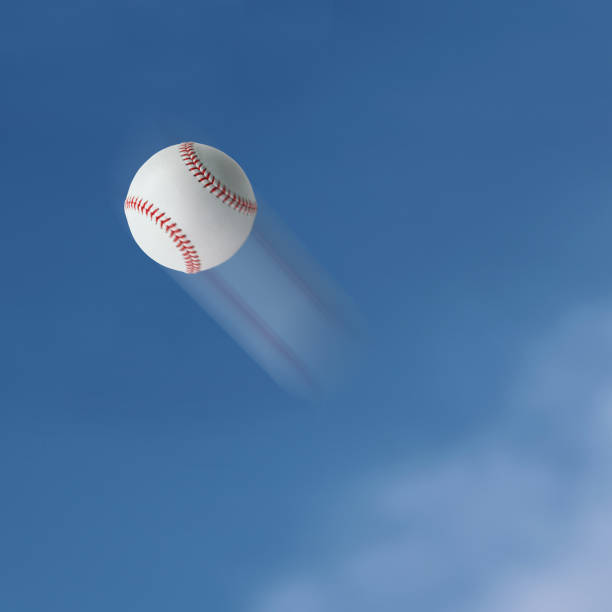 [Speaker Notes: Inertia is like a "stay as you are" property. Objects like to stay still if they're still, and they like to stay moving if they're moving, until something else pushes or pulls them to change. For example, a baseball at rest on a field will stay at rest until someone picks it up. A baseball flying through the air will continue to fly through the air until it is caught or hits another object. Overall, inertia means objects resist change in the state of motion they are in.]
[Speaker Notes: Let’s check-in for understanding.]
True or False: Inertia is Newton’s First Law of Motion.
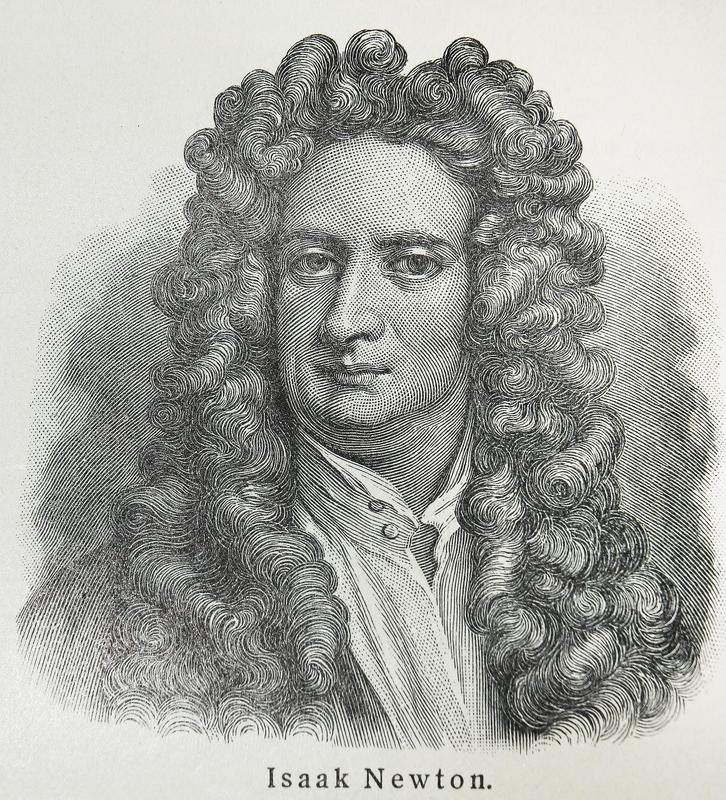 [Speaker Notes: True or False: Inertia is Newton’s First Law of Motion.
[True]]
True: Inertia is Newton’s First Law of Motion.
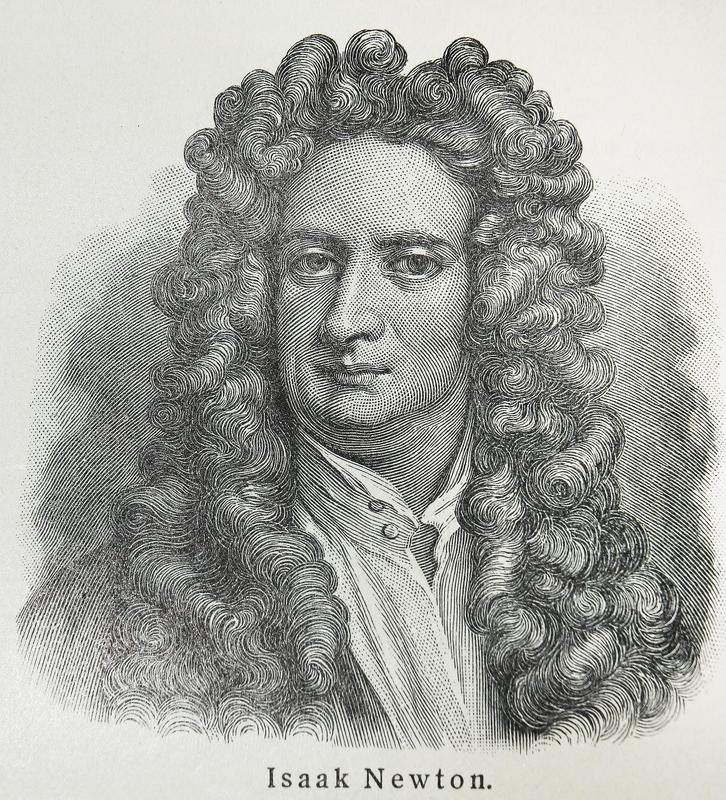 [Speaker Notes: True: Inertia is Newton’s First Law of Motion.]
Objects like to _____ still if they’re still and like to _____ moving if they are moving.
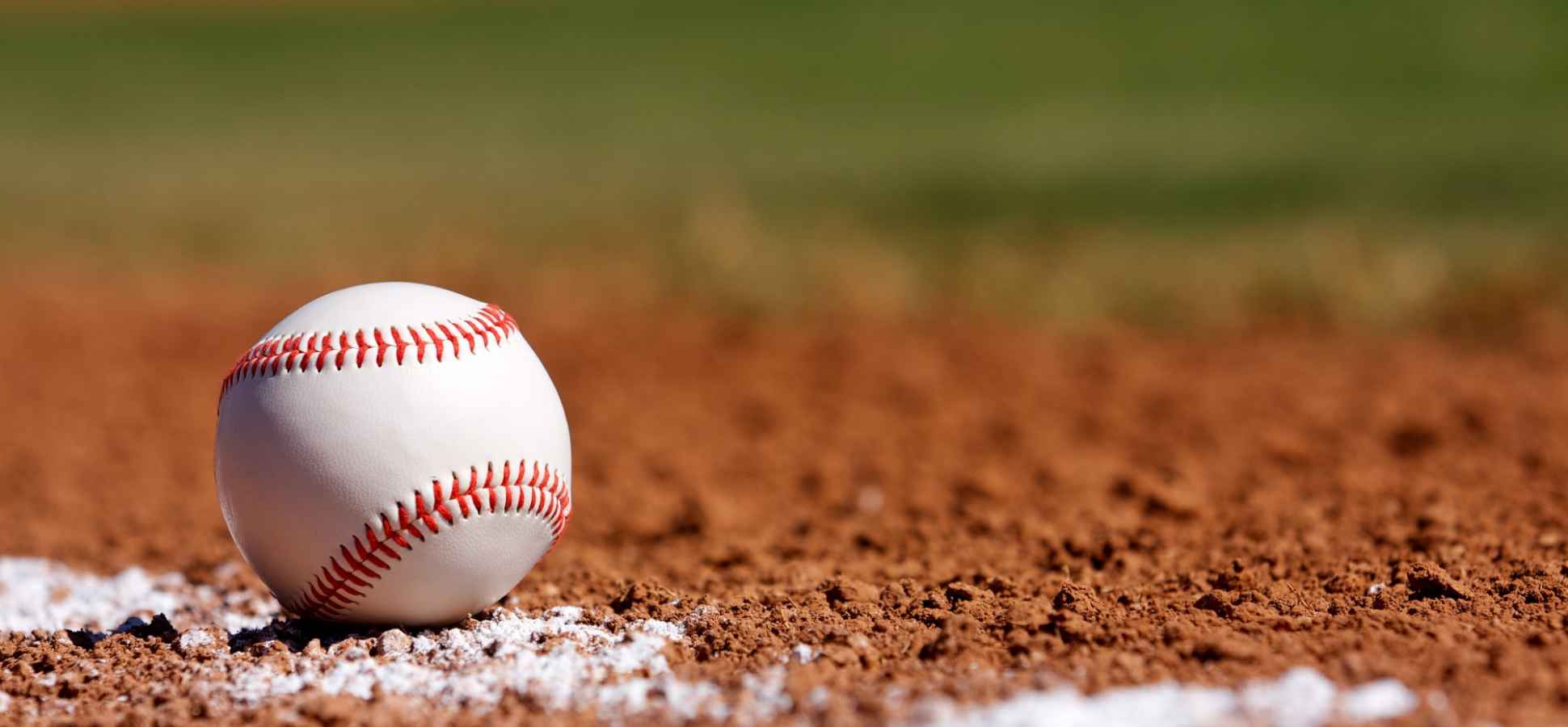 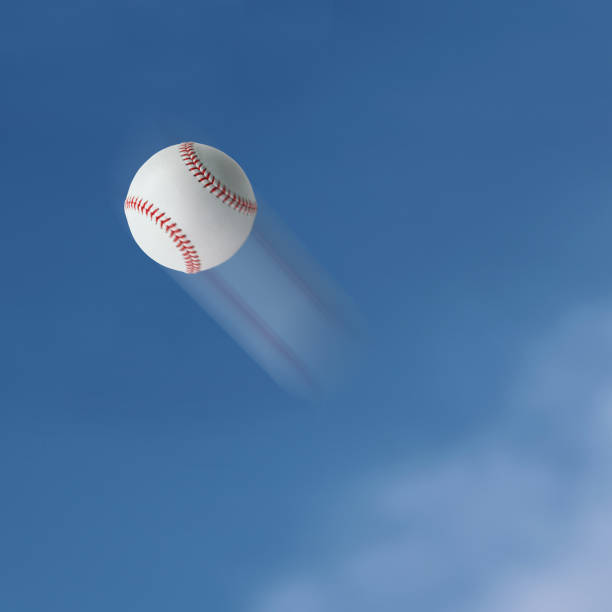 [Speaker Notes: Objects like to ______ still fio they’re still and like to ______ moving if they are moving.

[stay, stay]]
Objects like to stay still if they’re still and like to stay moving if they are moving.
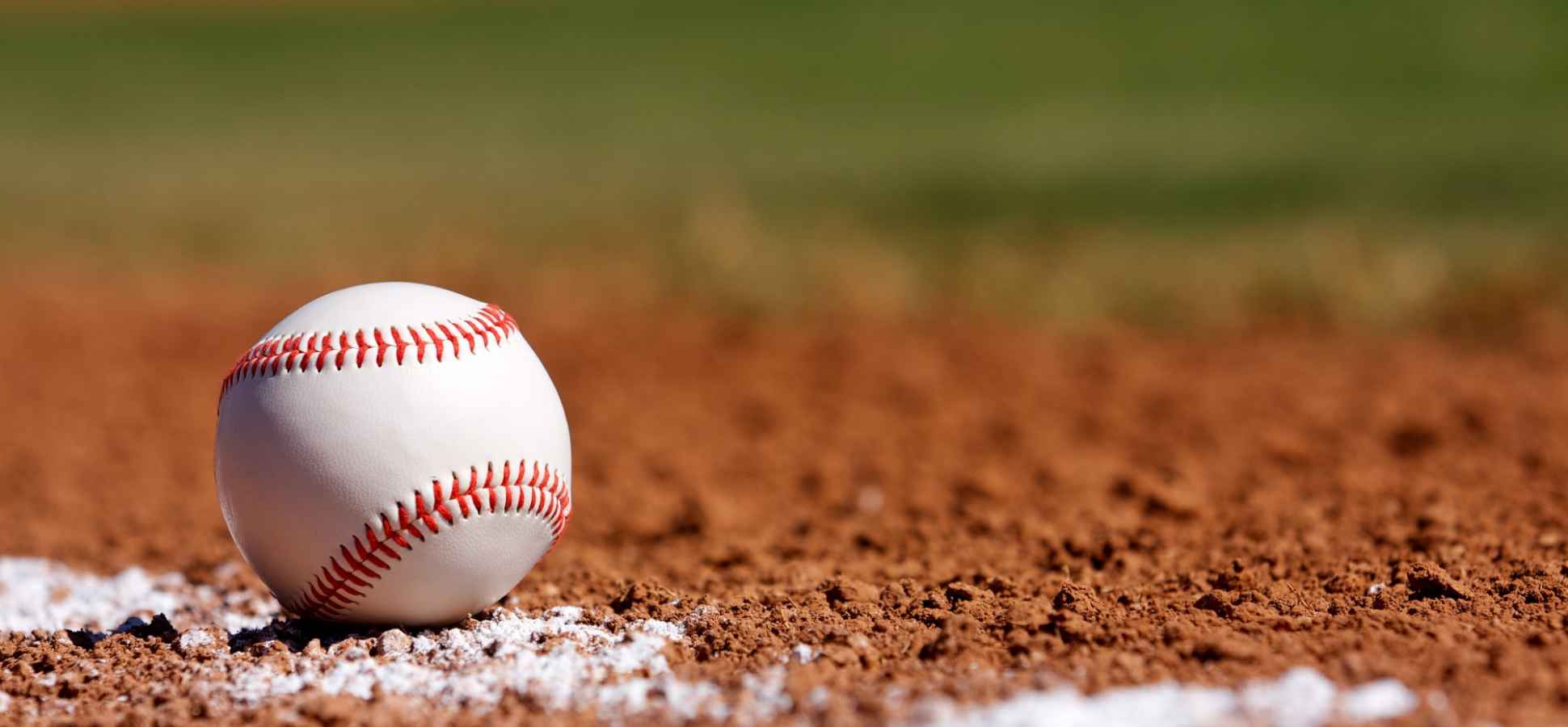 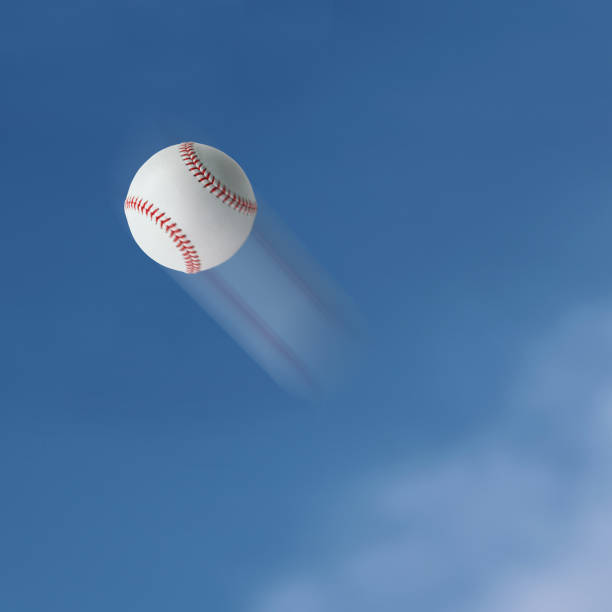 [Speaker Notes: Objects like to [stay] still fio they’re still and like to [stay] moving if they are moving.]
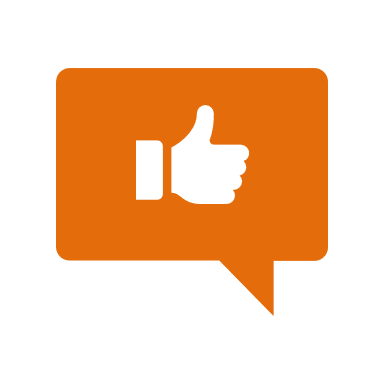 [Speaker Notes: Now, let’s talk about some examples of inertia.]
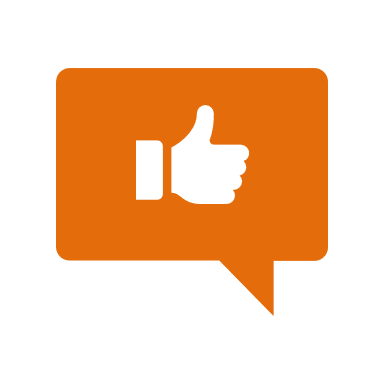 Driving in a car
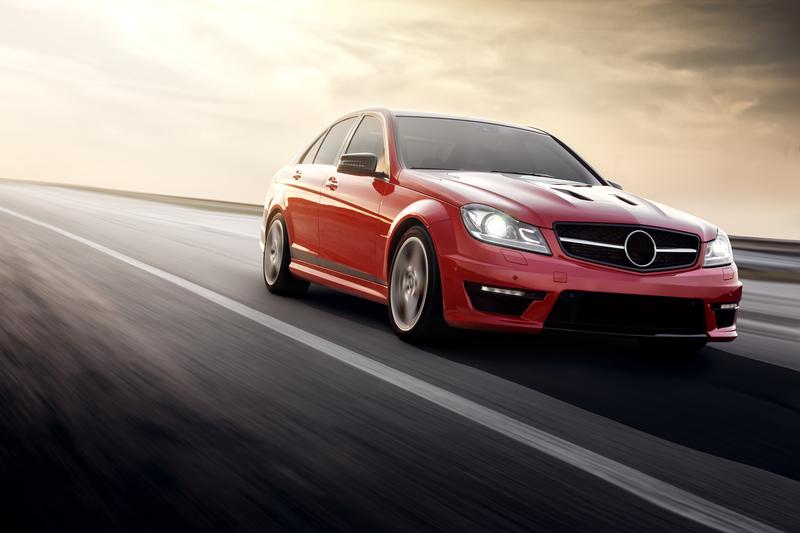 [Speaker Notes: When you are driving in a car, your body is moving at the same speed as the car.]
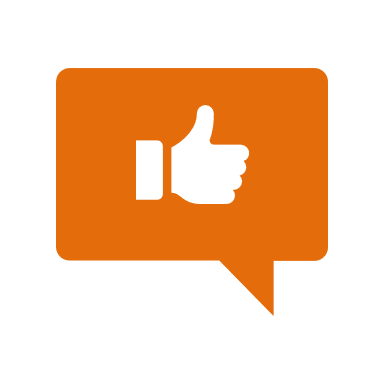 Crash Test Dummy
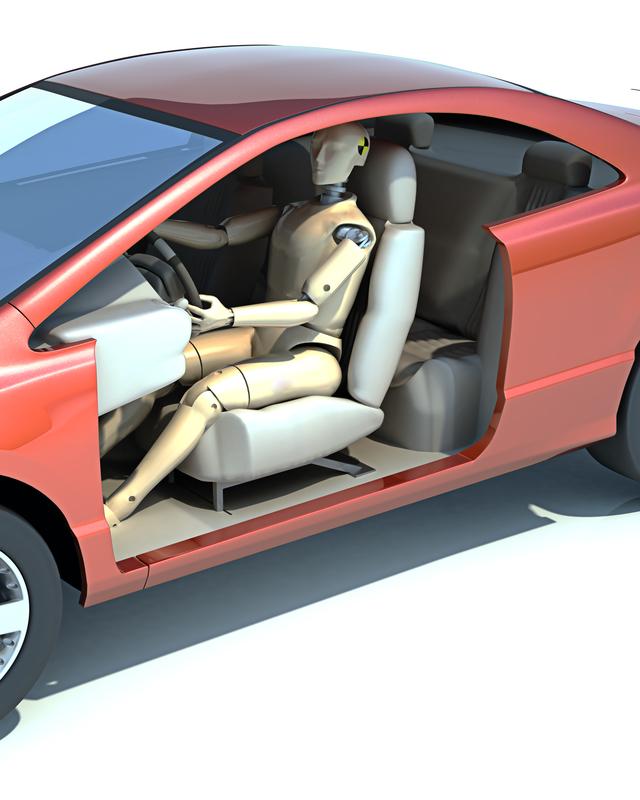 [Speaker Notes: But, when you get in an accident, your car is hit by another force. Not you. You continue to move forward because of inertia – your body is resisting the change in motion.]
[Speaker Notes: Let’s check-in for understanding.]
What is inertia?
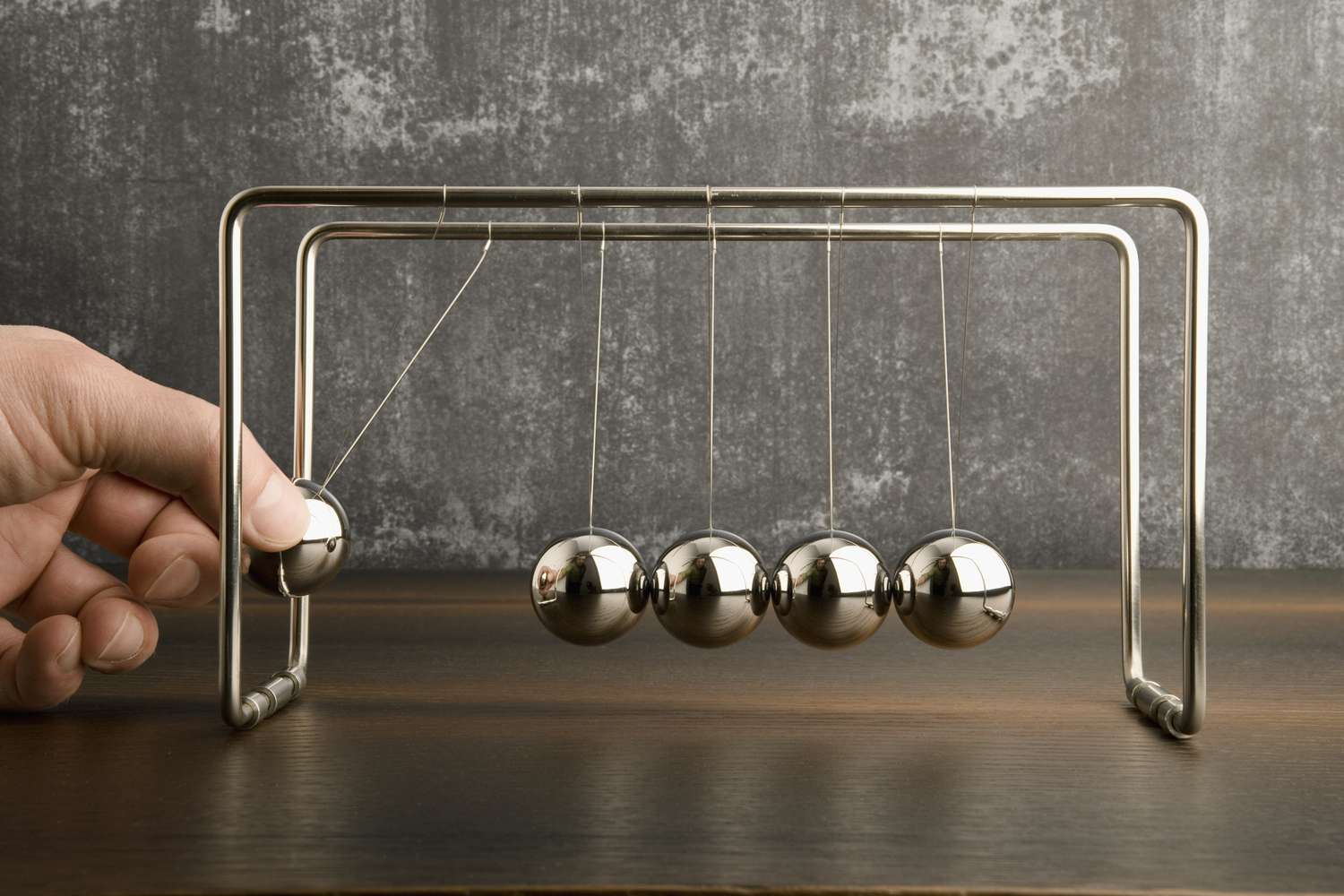 [Speaker Notes: What is inertia? 

[Inertia is the tendency of an object to resist change in motion.]]
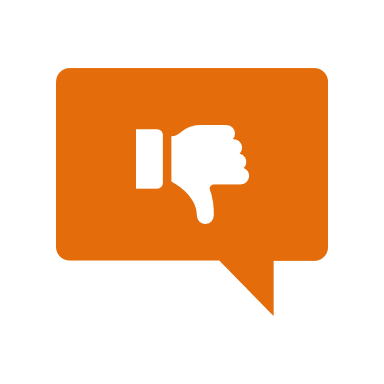 [Speaker Notes: Now, let’s talk about some non-examples of inertia.]
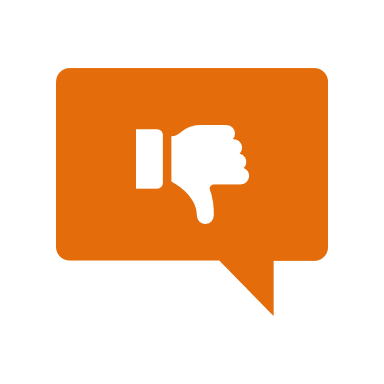 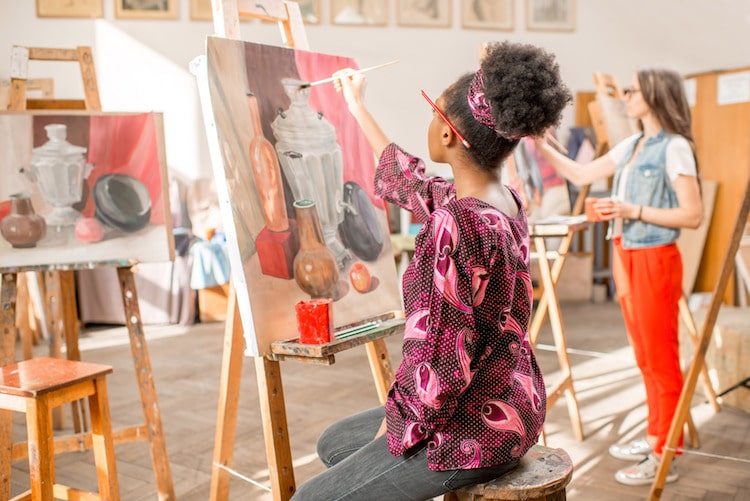 [Speaker Notes: A person painting a picture is not an example of inertia. The person painting the picture starts and stops motion and staying at rest. They are choosing to exert force or not at different times.]
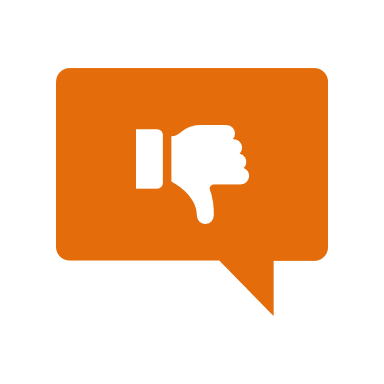 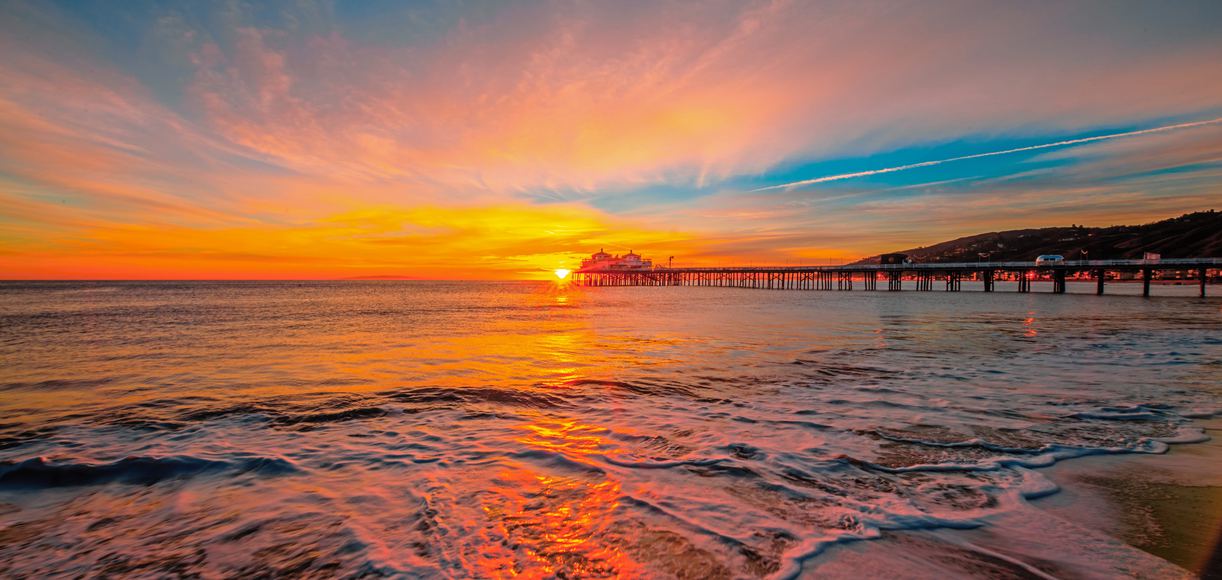 [Speaker Notes: A sunset is not an example of inertia. As the sun dips below the horizon, it reflects different light fragments that changes color of the sky. Objects are not moving or staying at rest.]
[Speaker Notes: Now let’s pause for a moment to check your understanding.]
How does inertia apply to objects both at rest and in motion?
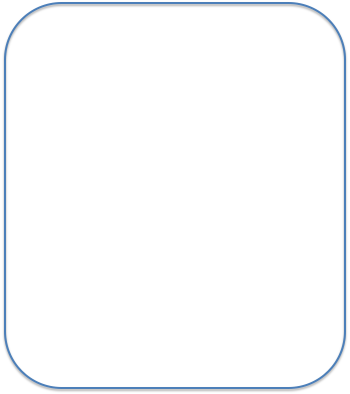 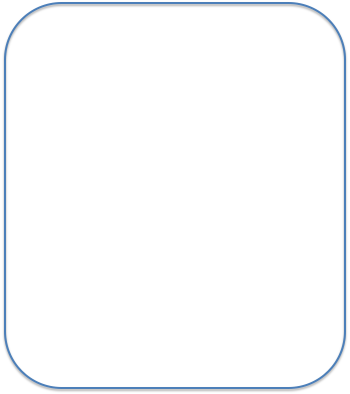 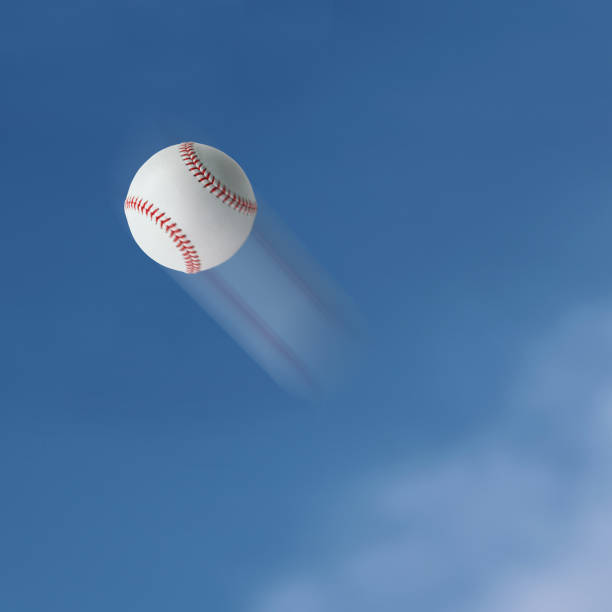 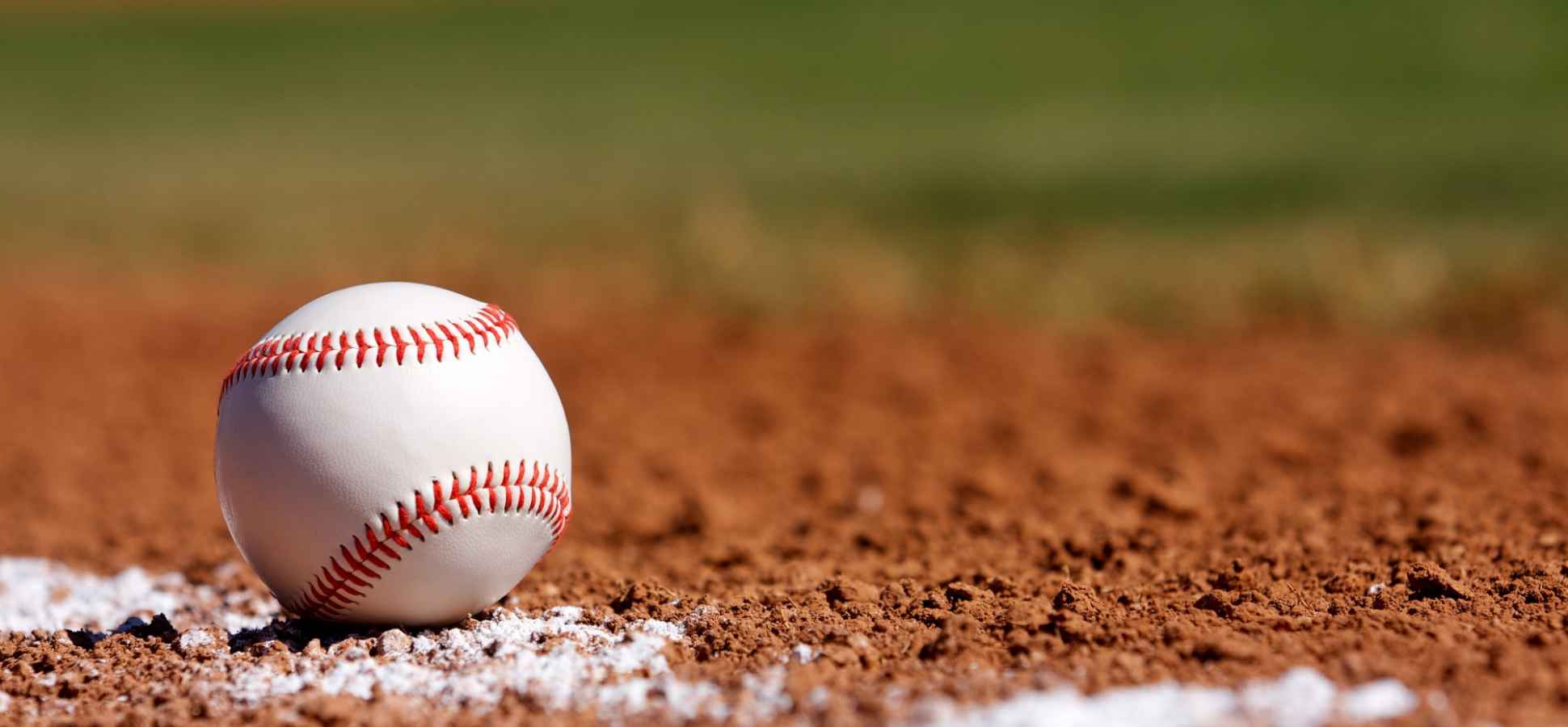 [Speaker Notes: How does inertia apply to objects both at rest and in motion?

[Inertia means objects resist change to the state of motion they are in. If they are at rest, they want to stay at rest. If they are in motion, they want to stay in motion. That is, until another force acts on them.]]
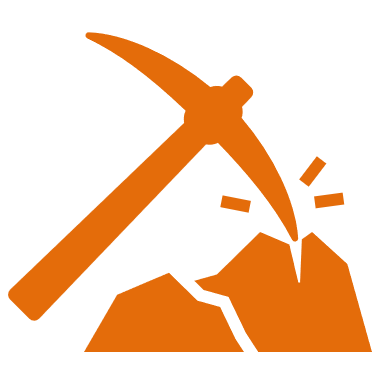 [Speaker Notes: We can also break down the term inertia into different word parts to help us remember the meaning.  Let’s take a look!]
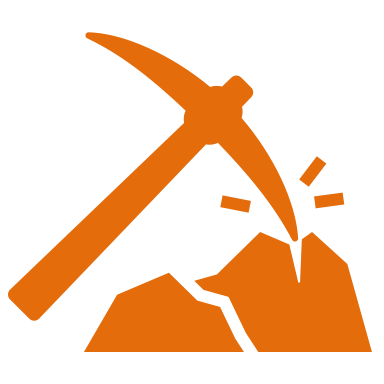 Inertia
(root)
(suffix)
[Speaker Notes: We can break up the term inertia into two parts: root and suffix.]
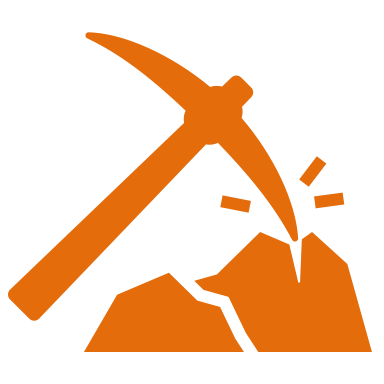 Inertia
Inert = Not moving; inactive
[Speaker Notes: First, we have the root “inert” which means not moving or inactive.]
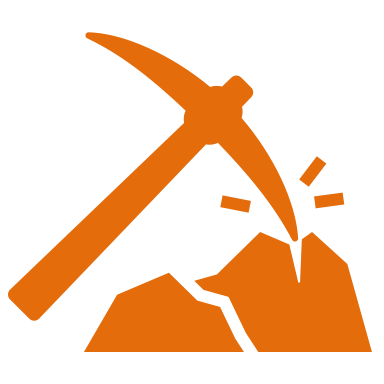 Inertia
-ia = a particular state or condition
[Speaker Notes: -ia is the suffix. The “-ia” suffix means a particular state or condition.]
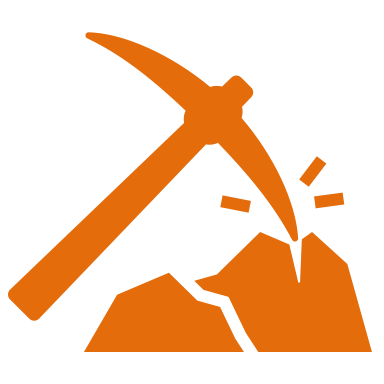 Work
physical or mental effort used to achieve a result or accomplish a task
[Speaker Notes: The root “work” means the physical or mental effort exerted to achieve a result or accomplish a task.]
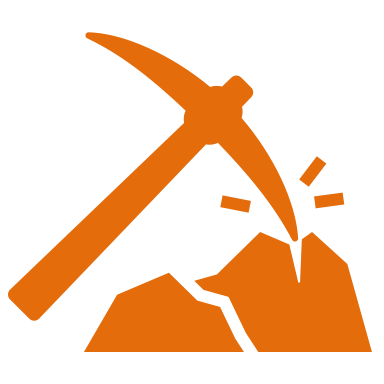 Inert   ia
Inertia
An inactive state
[Speaker Notes: So when we put it all together, inertia means an inactive state.]
[Speaker Notes: Let’s check-in for understanding.]
How can we use the word parts of inertia to help us remember the definition of the term?
Inertia
(root)
(suffix)
[Speaker Notes: How can we use the word parts of inertia to help us remember the definition of the term?

[The root inert means not moving or inactive.

-ia is the suffix meaning a particular state or condition.

So when we put it all together, inertia means an inactive state. In this case, something has inertia because it does not want to change its state of motion, so it remains an inactive state until a forces acts upon it.]]
Remember!!!
[Speaker Notes: So remember!]
Inertia: tendency of an object to resist change in motion
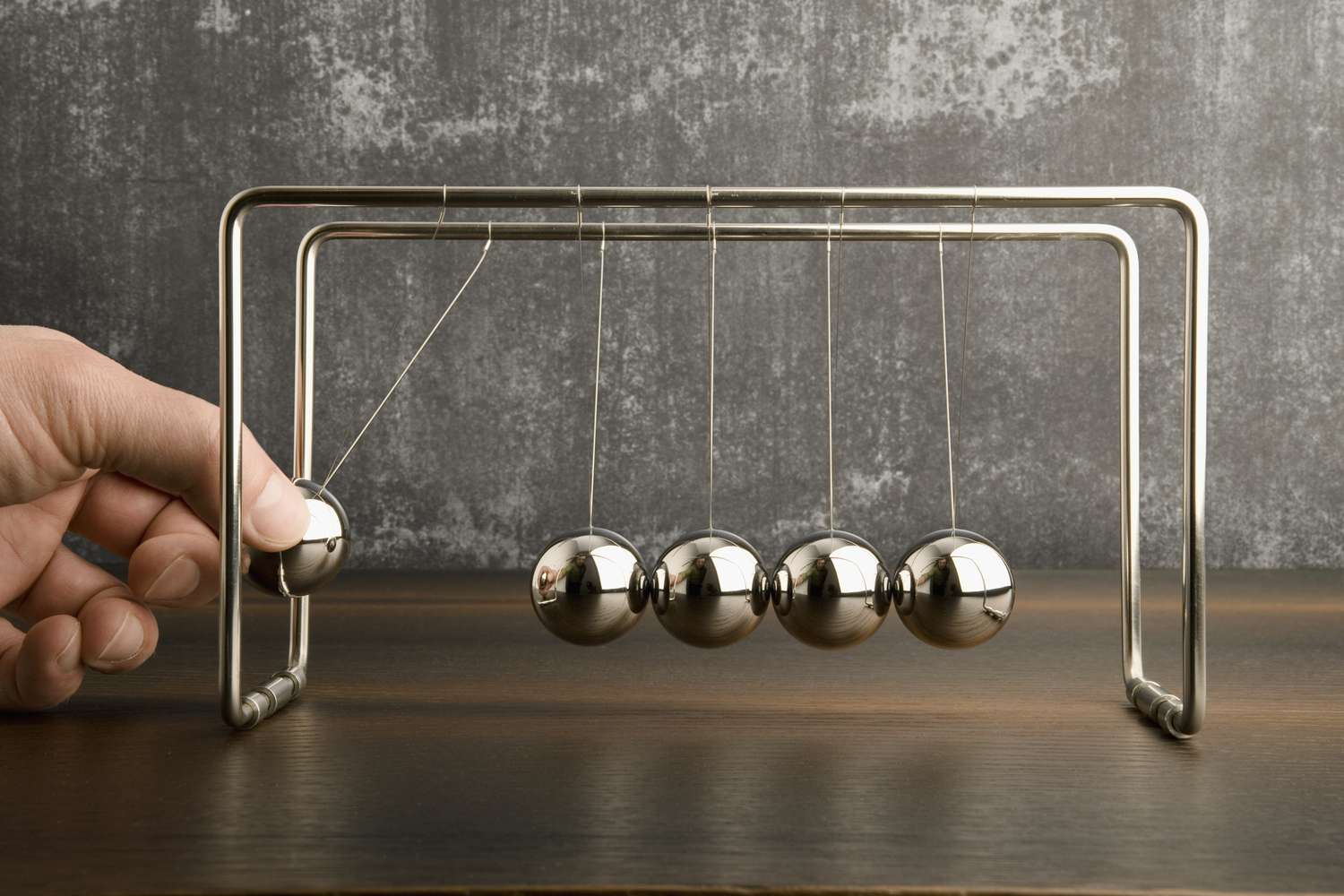 [Speaker Notes: Inertia is a tendency of an object to resist change in motion.]
[Speaker Notes: We will now complete this concept map, called a Frayer model, to summarize and further clarify what you have learned about the term inertia.]
Picture
Definition
Inertia
Example
How does inertia impact my life?
[Speaker Notes: To complete the Frayer model, we will choose from four choices the correct picture, definition, example, and response to the question, “How does inertia impact my life?” Select the best response for each question using the information you just learned. As we select responses, we will see how this model looks filled in for the term inertia.]
Directions: Choose the correct picture of Inertia from the choices below.
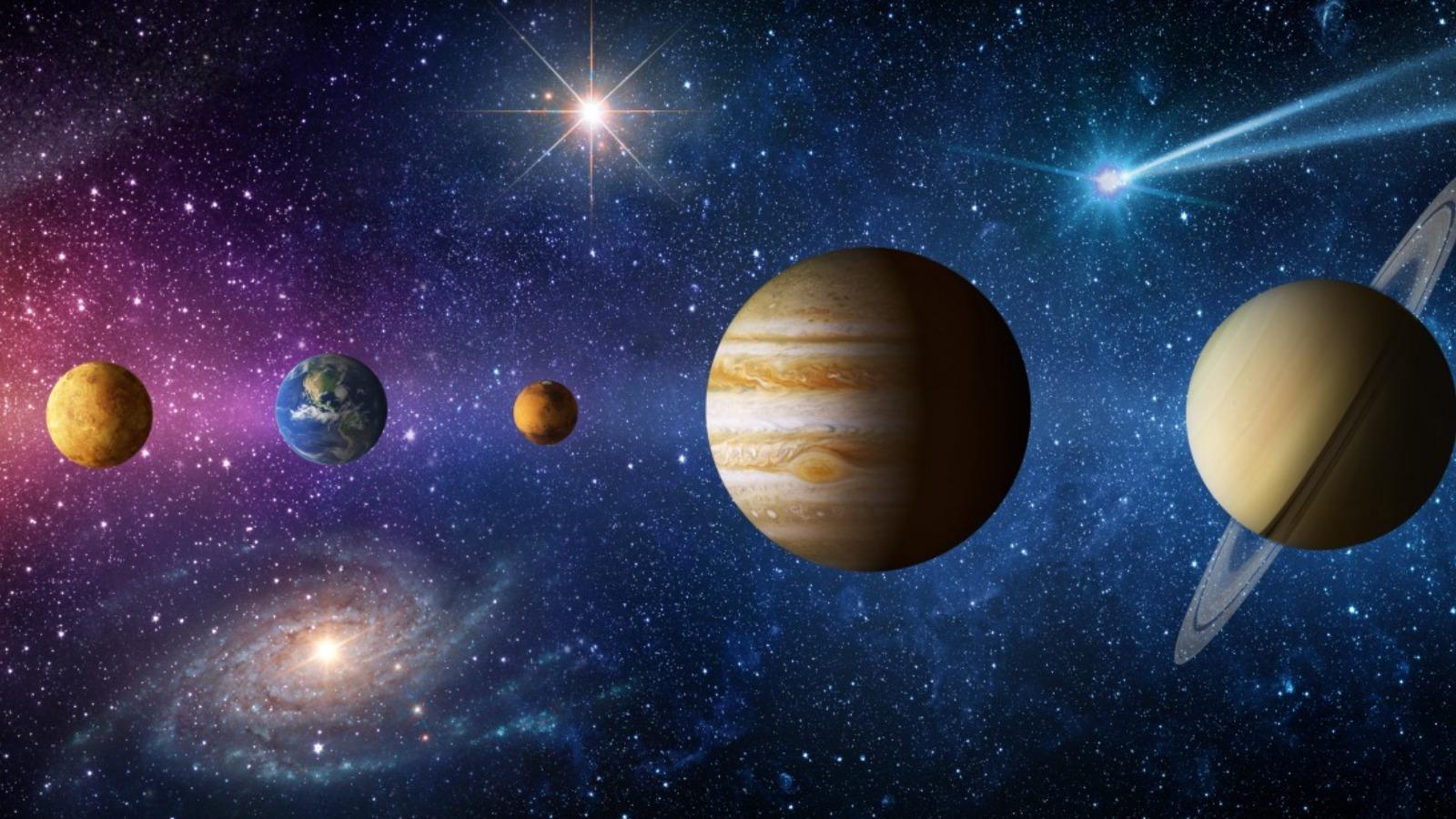 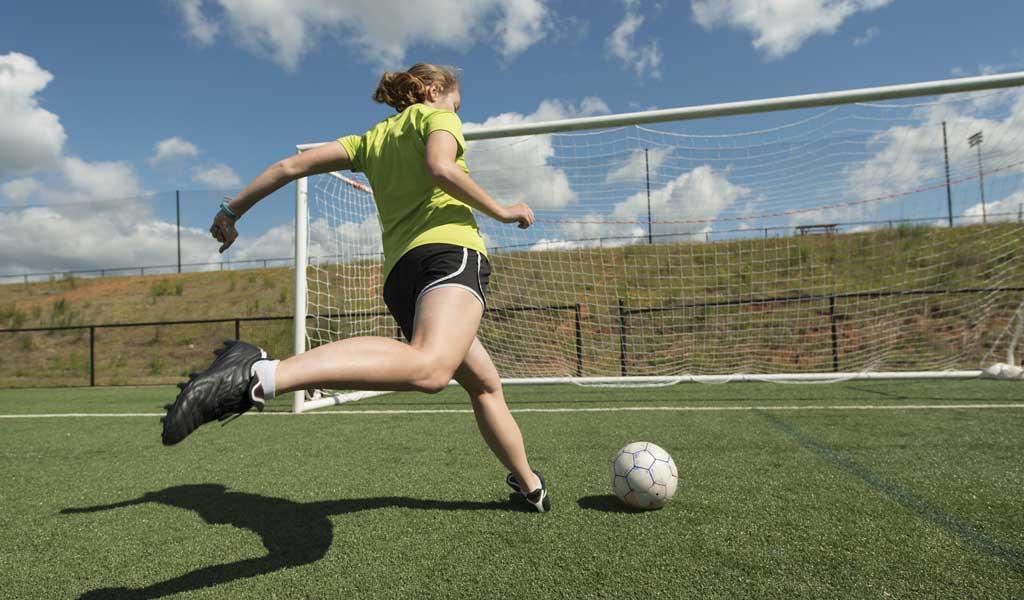 B
A
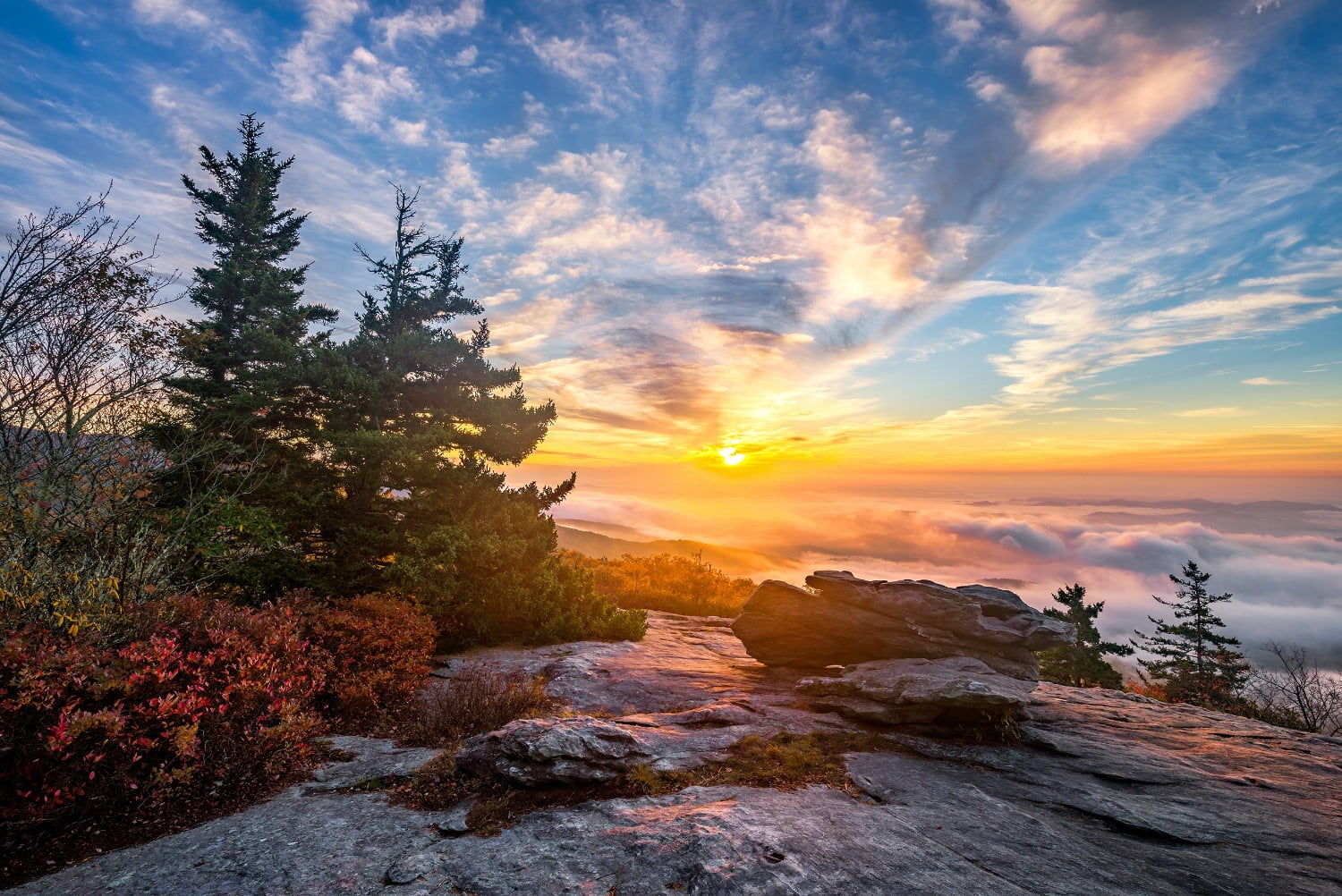 D
C
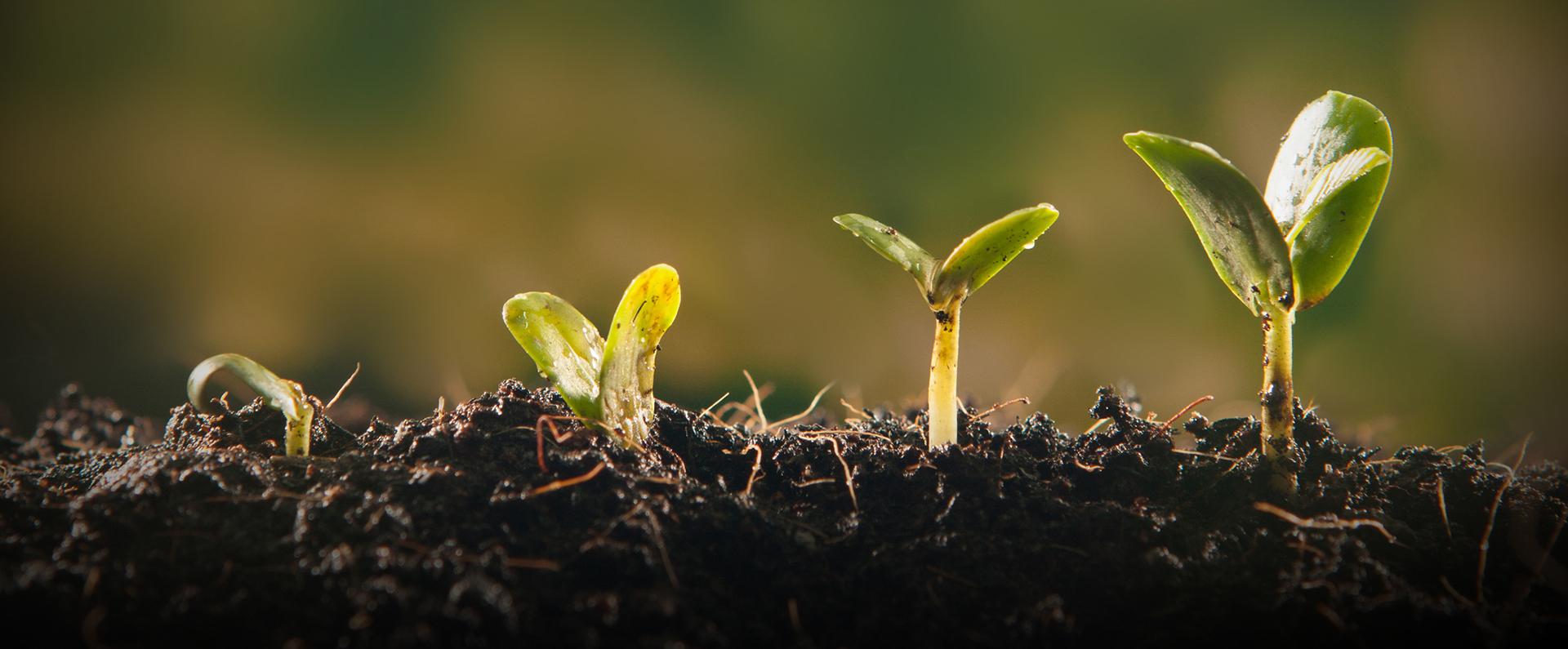 [Speaker Notes: Choose the one correct picture of inertia from these four choices.]
Directions: Choose the correct picture of Inertia from the choices below.
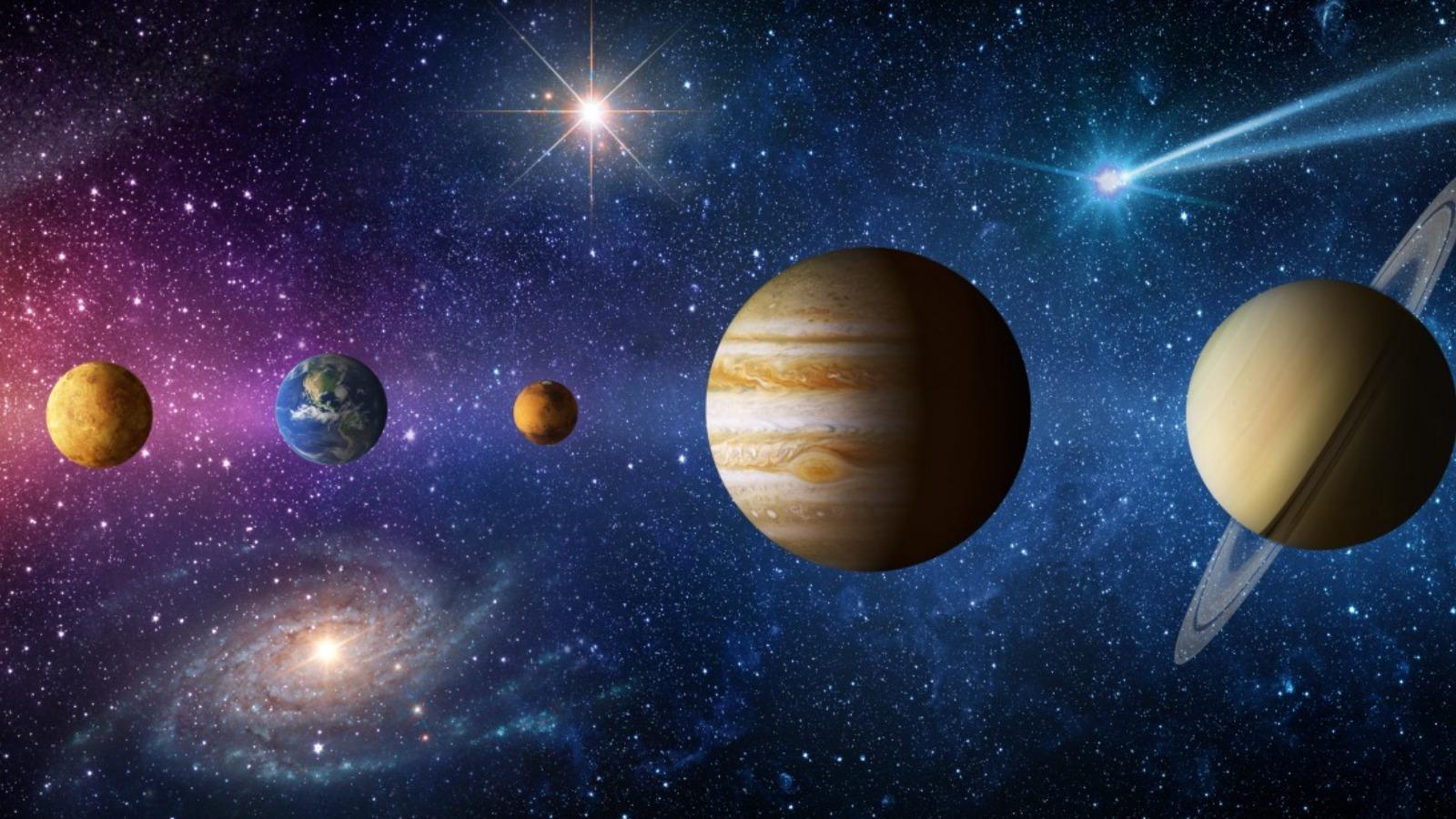 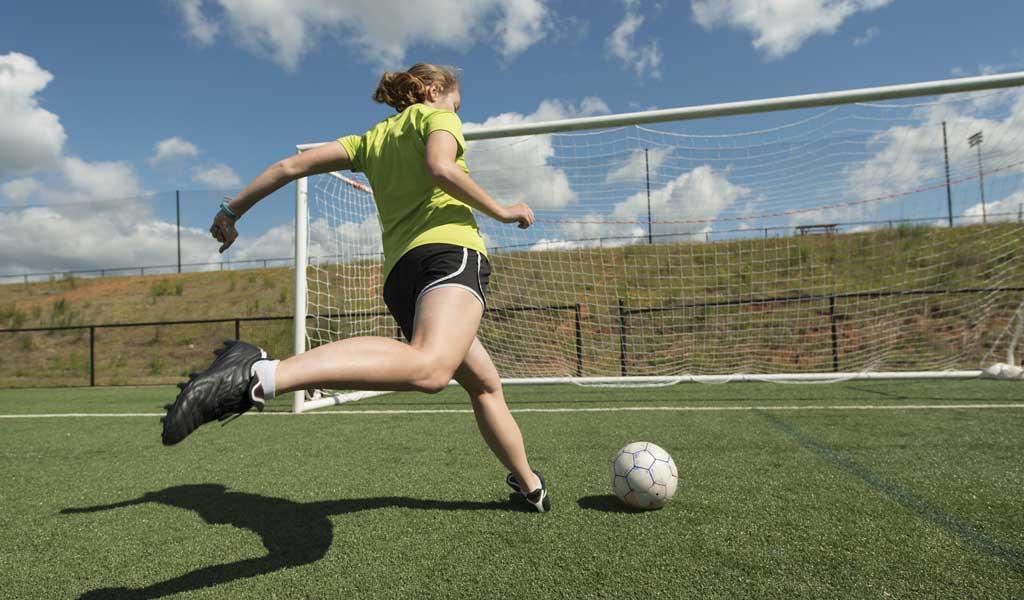 B
A
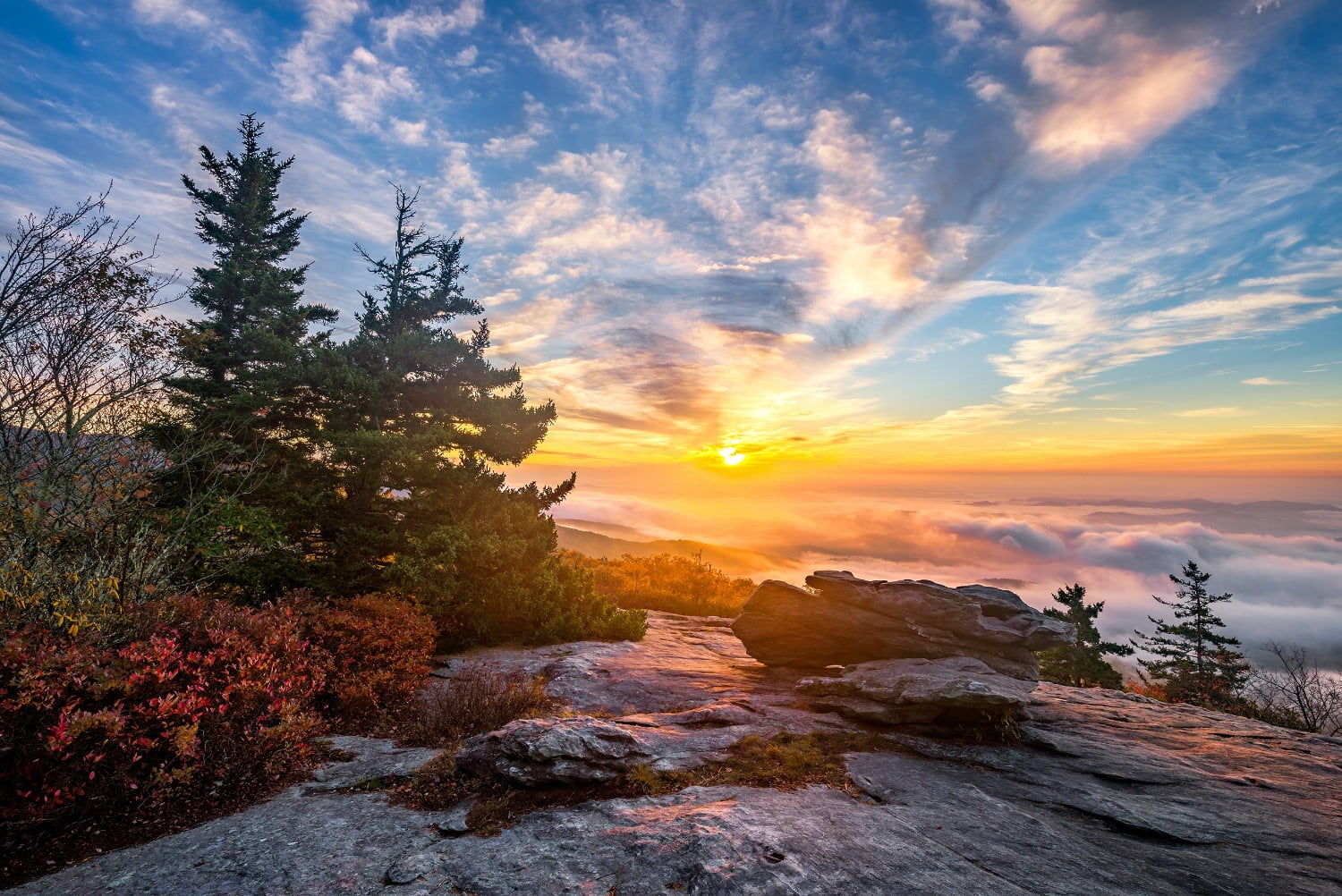 D
C
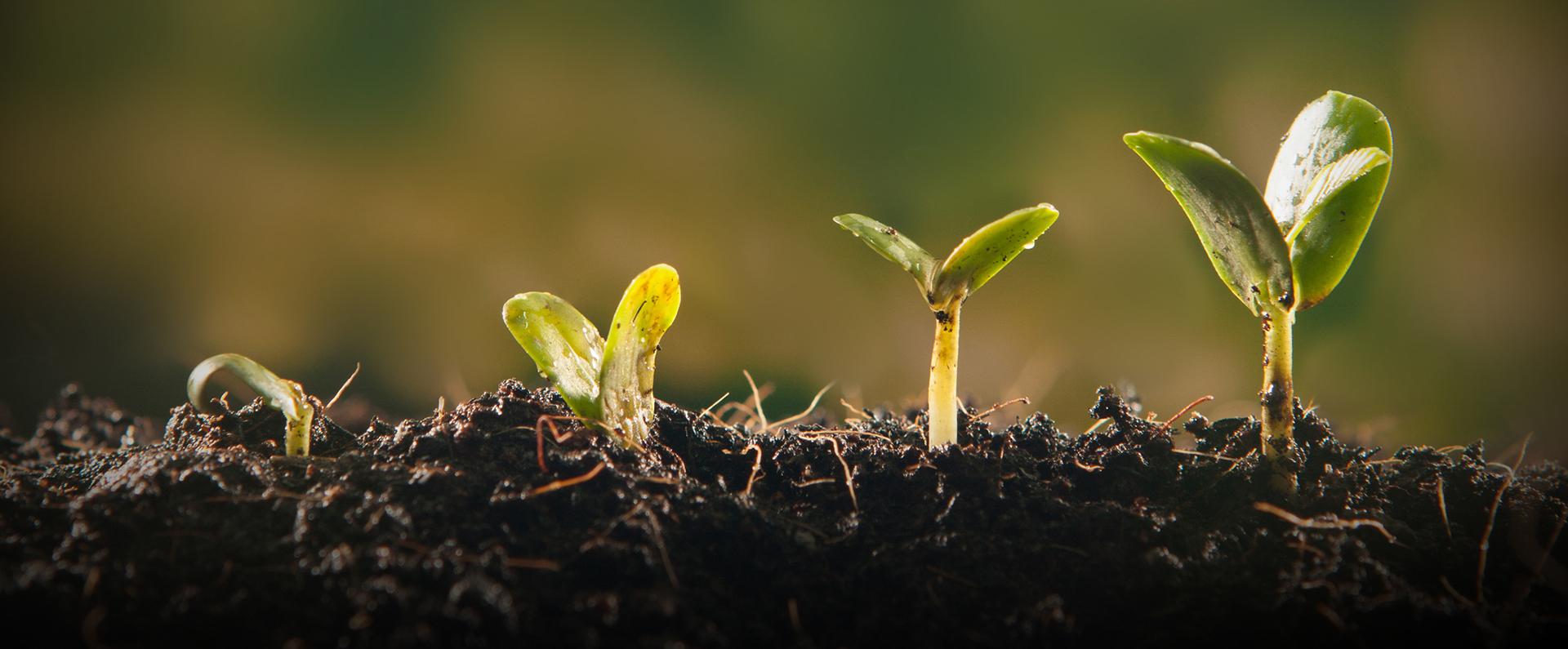 [Speaker Notes: This is the picture that shows inertia.]
Picture
Definition
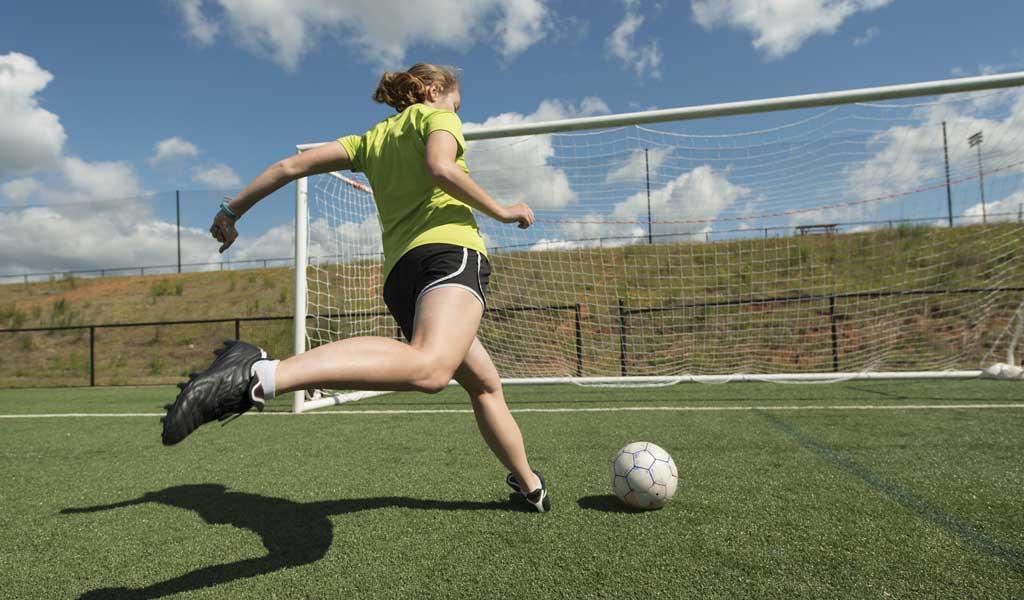 Inertia
Example
How does inertia impact my life?
[Speaker Notes: Here is the Frayer model filled in with a picture of inertia.]
Directions: Choose the correct definition of Inertia from the choices below.
A
The smallest unit of matter
Tendency of an object to resist change in motion
B
C
A push or pull of an object
D
Flows in only one direction
[Speaker Notes: Choose the one correct definition of inertia from these four choices.]
Directions: Choose the correct definition of Inertia from the choices below.
A
The smallest unit of matter
Tendency of an object to resist change in motion
B
C
A push or pull of an object
D
Flows in only one direction
[Speaker Notes: “Tendency of an object to resist change in motion” is correct! This is the definition of inertia.]
Picture
Definition
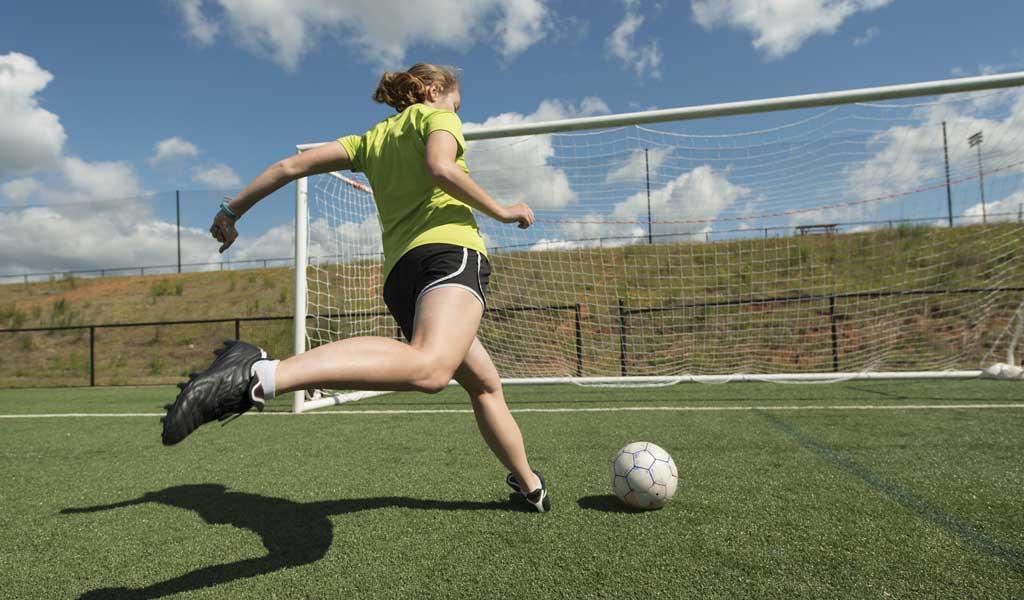 Tendency of an object to resist change in motion
Inertia
Example
How does inertia impact my life?
[Speaker Notes: Here is the Frayer Model with a picture and the definition filled in for tendency:  Tendency of an object to resist change in motion.]
Directions: Choose the correct example of Inertia from the choices below.
A
Clouds forming
B
Rain and wind
C
A parked car
D
Dreaming during sleep
[Speaker Notes: Choose the one correct example of inertia from these four choices.]
Directions: Choose the correct example of Inertia from the choices below.
A
Clouds forming
B
Rain and wind
C
A parked car
D
Dreaming during sleep
[Speaker Notes: “A parked car” is correct! This is an example of inertia.]
Picture
Definition
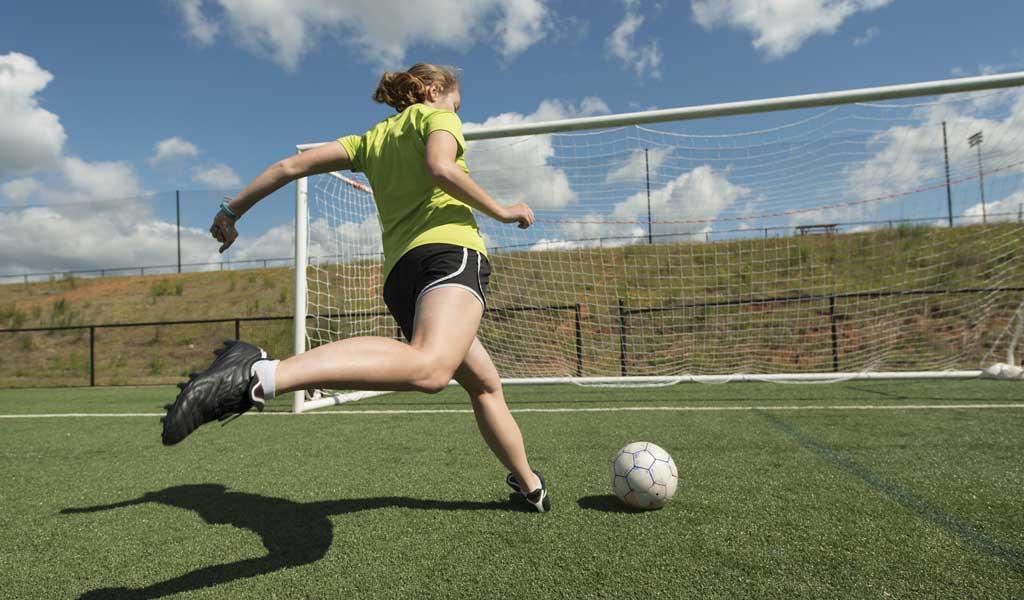 Tendency of an object to resist change in motion
Inertia
A parked car
Example
How does inertia impact my life?
[Speaker Notes: Here is the Frayer Model with a picture, definition, and an example of inertia: A parked car.]
Directions: Choose the correct response for “how does inertia impact my life?” from the choices below.
A
Inertia is the force that protects Earth from outer space.
B
Inertia is responsible for the air we breathe in order to survive.
Inertia explains why it is hard to start moving, stop moving, or change how objects are moving.
C
Inertia demonstrates the power of the different types of weather in our environment.
D
[Speaker Notes: Choose the one correct response for “how does inertia impact my life?” from these four choices.]
Directions: Choose the correct response for “how does inertia impact my life?” from the choices below.
A
Inertia is the force that protects Earth from outer space.
B
Inertia is responsible for the air we breathe in order to survive.
Inertia explains why it is hard to start moving, stop moving, or change how objects are moving.
C
Inertia demonstrates the power of the different types of weather in our environment.
D
[Speaker Notes: “Inertia explains why it is hard to start moving, stop moving, or change how objects are moving.” That is correct! This is an example of how inertia impacts your life.]
Picture
Definition
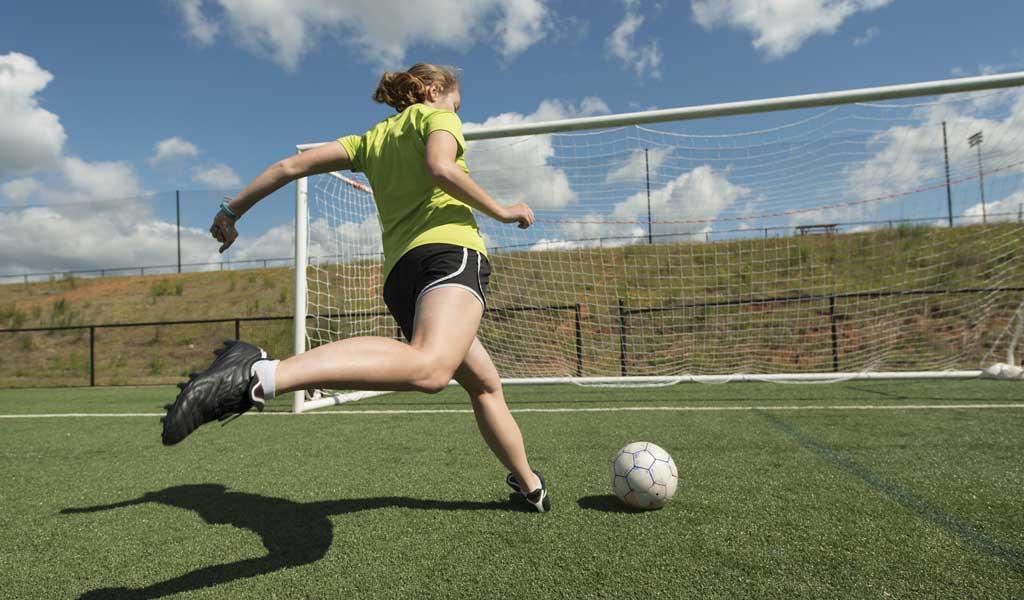 Tendency of an object to resist change in motion
Inertia
Inertia explains why it is hard to start moving, stop moving, or change how objects are moving.
A parked car
Example
How does inertia impact my life?
[Speaker Notes: Here is the Frayer Model with a picture, definition, example, and a correct response to “how does inertia impact my life?”: Inertia explains why it is hard to start moving, stop moving, or change how objects are moving.]
Remember!!!
[Speaker Notes: So remember!]
Inertia: tendency of an object to resist change in motion
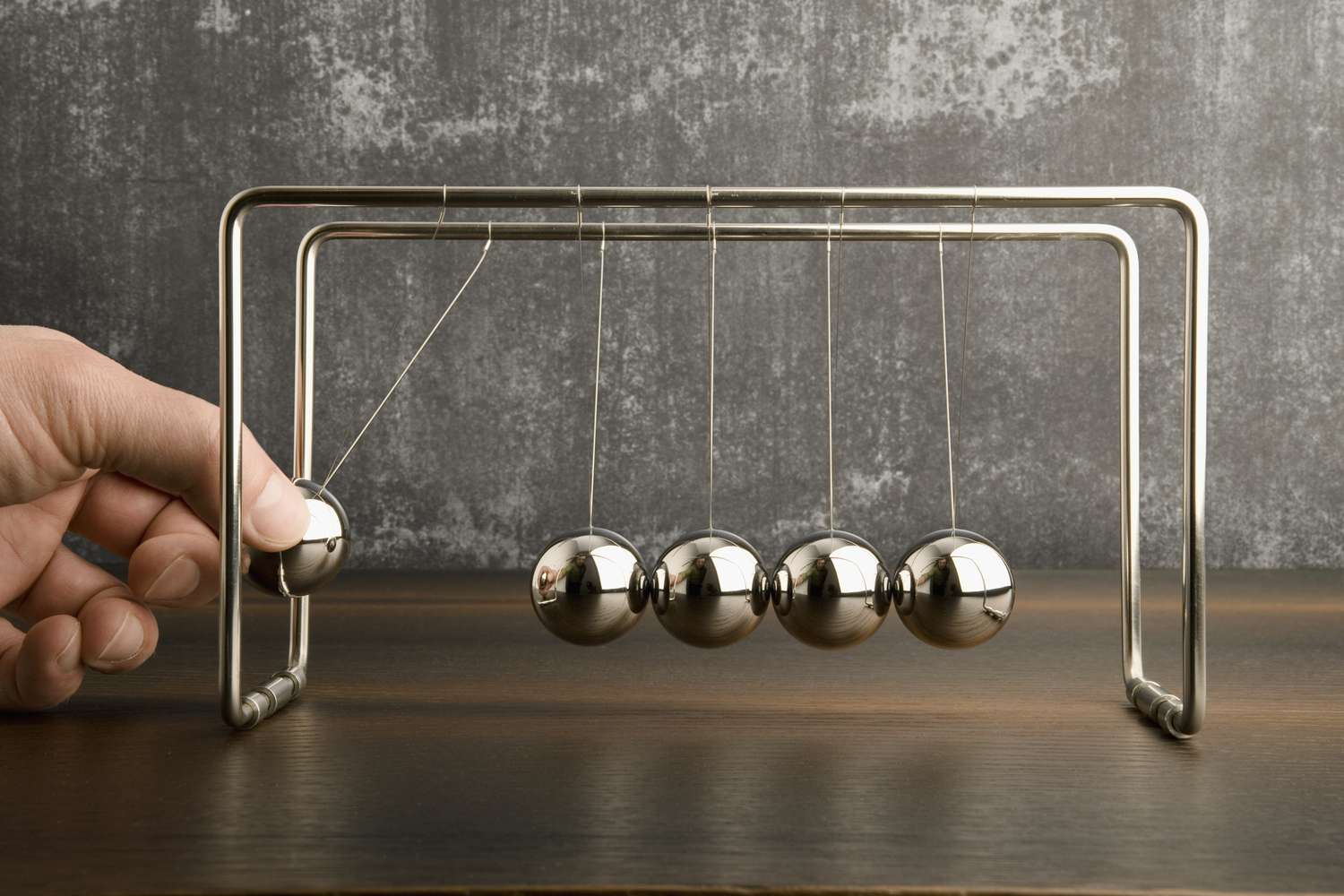 [Speaker Notes: Inertia is a tendency of an object to resist change in motion.]
Big Question: Why do things keep moving or stay still unless a force acts on them?
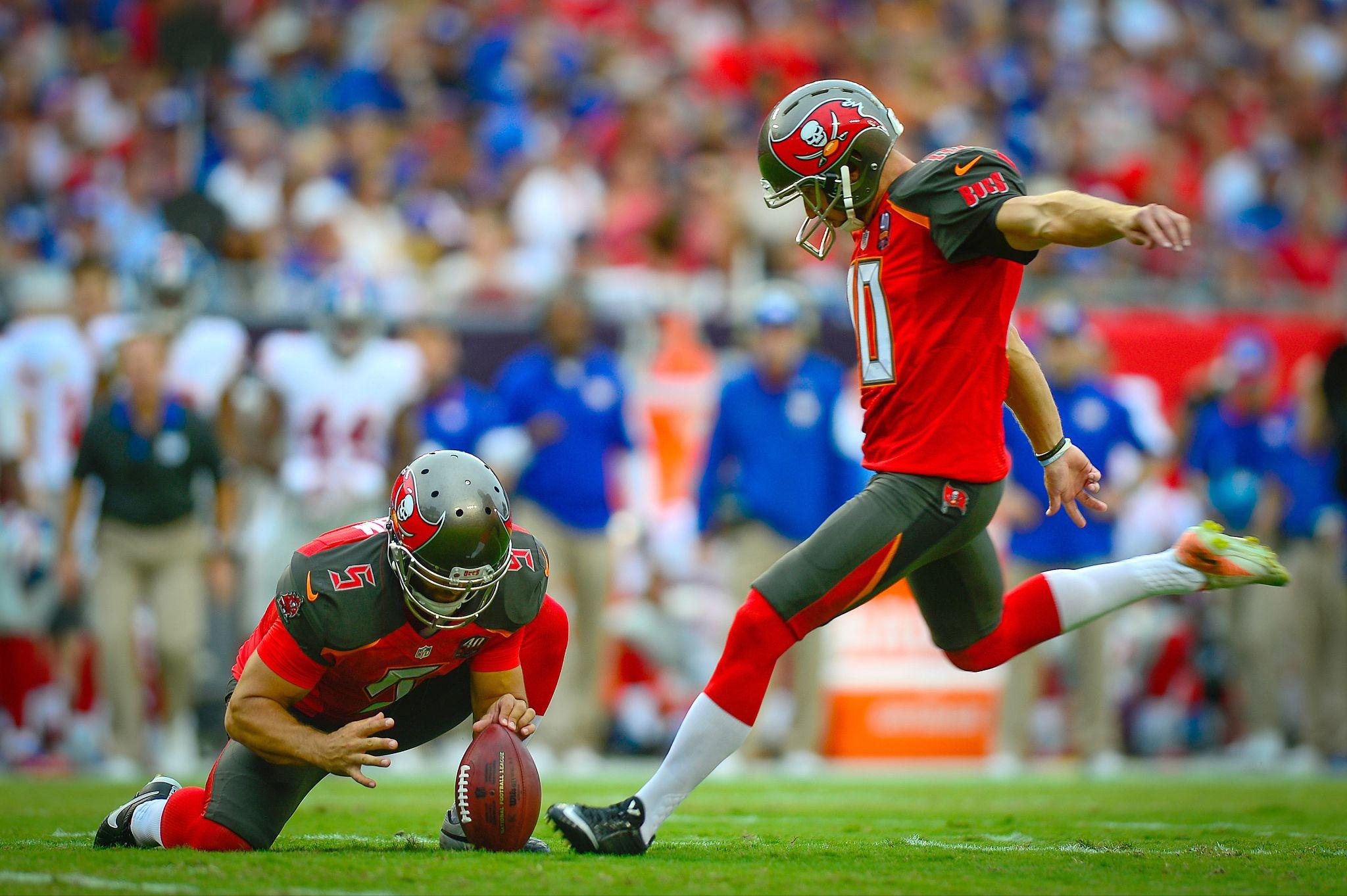 [Speaker Notes: Let’s reflect once more on our big question. Our “big question” is: Why do things keep moving or stay still unless a force acts on them?
 
Does anyone have any additional examples to share that haven’t been discussed yet?]
Simulation Activity
Newton’s 1st Law of Motion
(Physics Classroom)
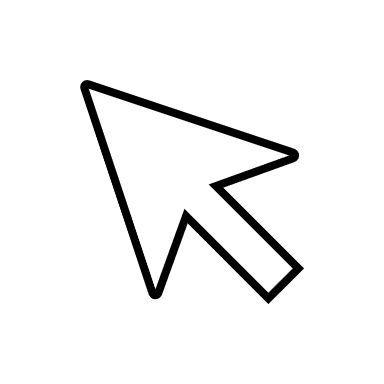 Click the link above for a simulation to deepen your understanding of inertia, which is Newton’s First Law of Motion.
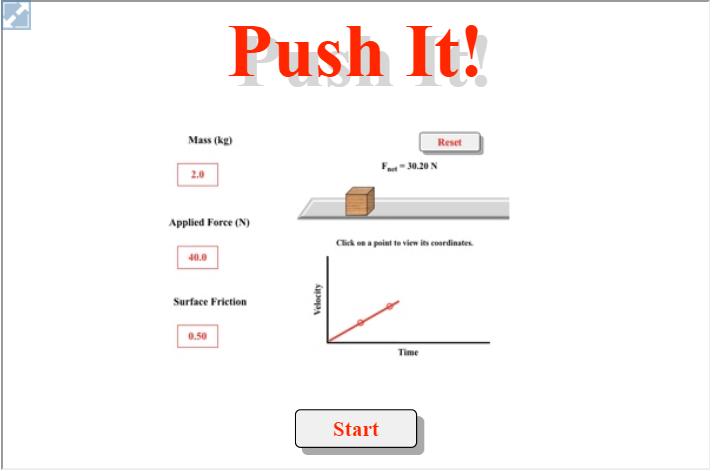 [Speaker Notes: Feedback: It is really helpful for students when you provided a rationale for this activity, as this really supports students' understanding of how it relates to the topic you're covering.]
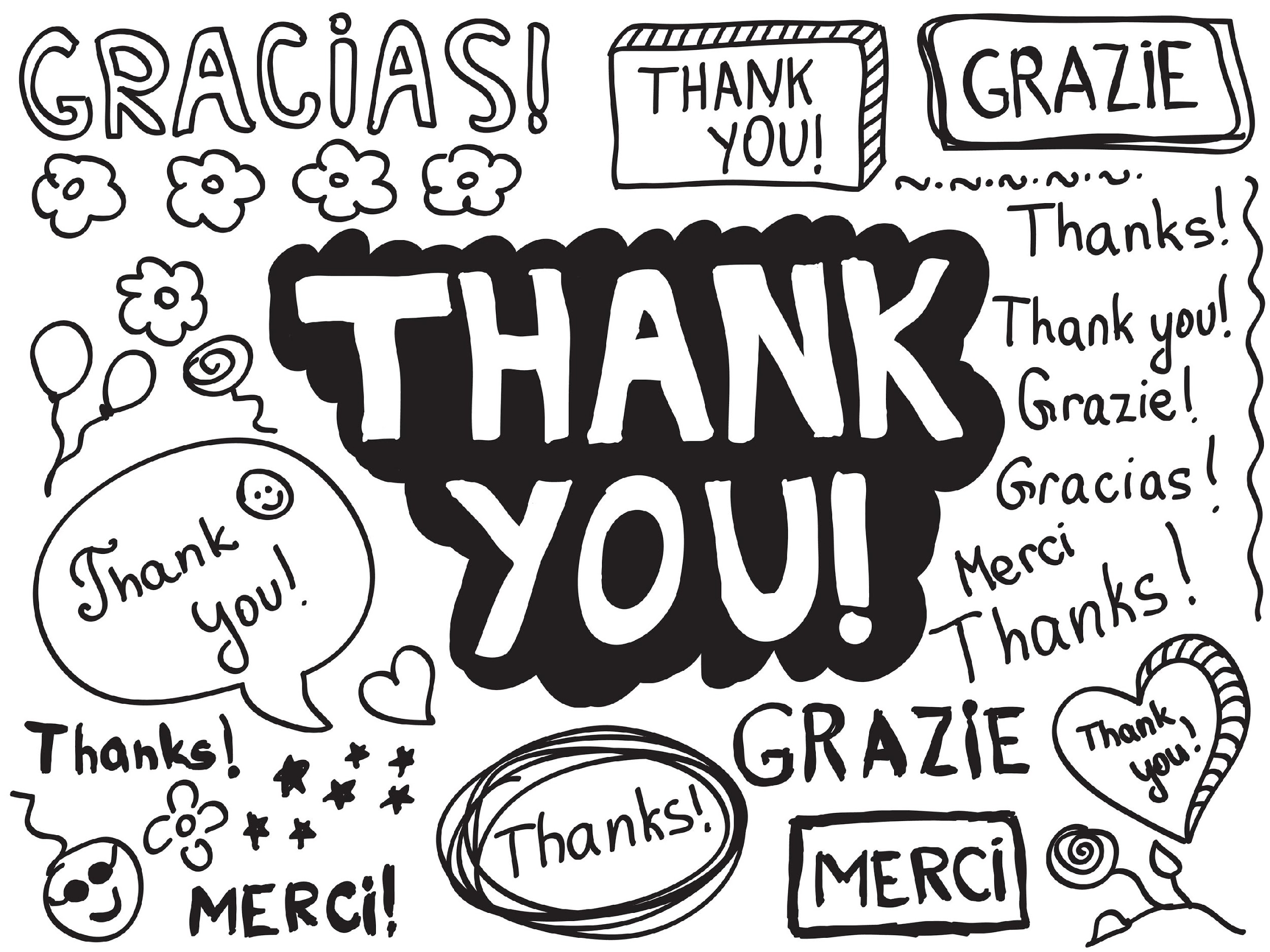 [Speaker Notes: Thanks for watching, and please continue watching CAPs available from this website.]
This Was Created With Resources From:
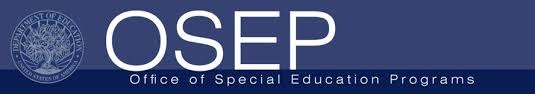 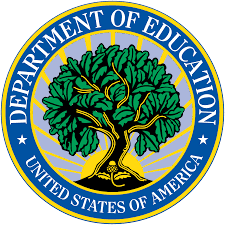 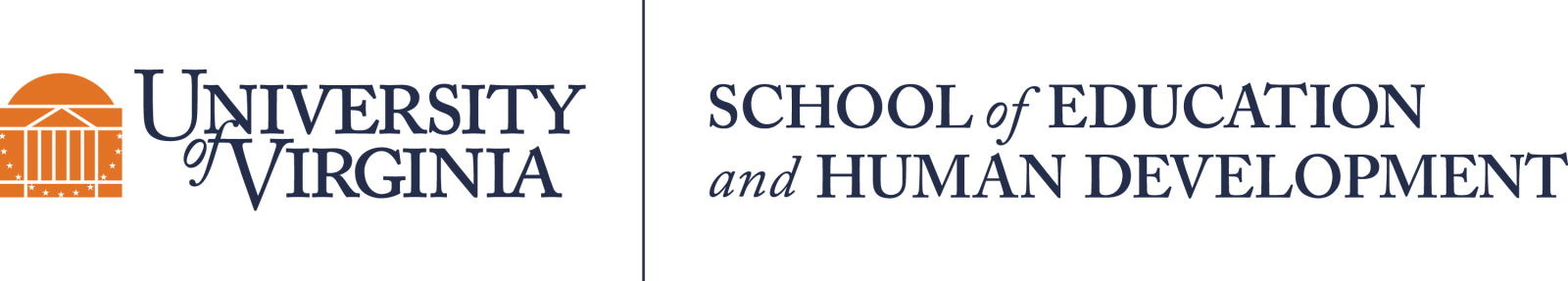 Questions or Comments

 Michael Kennedy, Ph.D.          MKennedy@Virginia.edu 
Rachel L Kunemund, Ph.D.	             rk8vm@virginia.edu